IMS22CS508972
Cybersecurity and functional safety for devices and systems
Support overview
Identity management and security (IMS)
<Mon. ##>, 2023
Device cybersecurity landscape and service portfolio
2
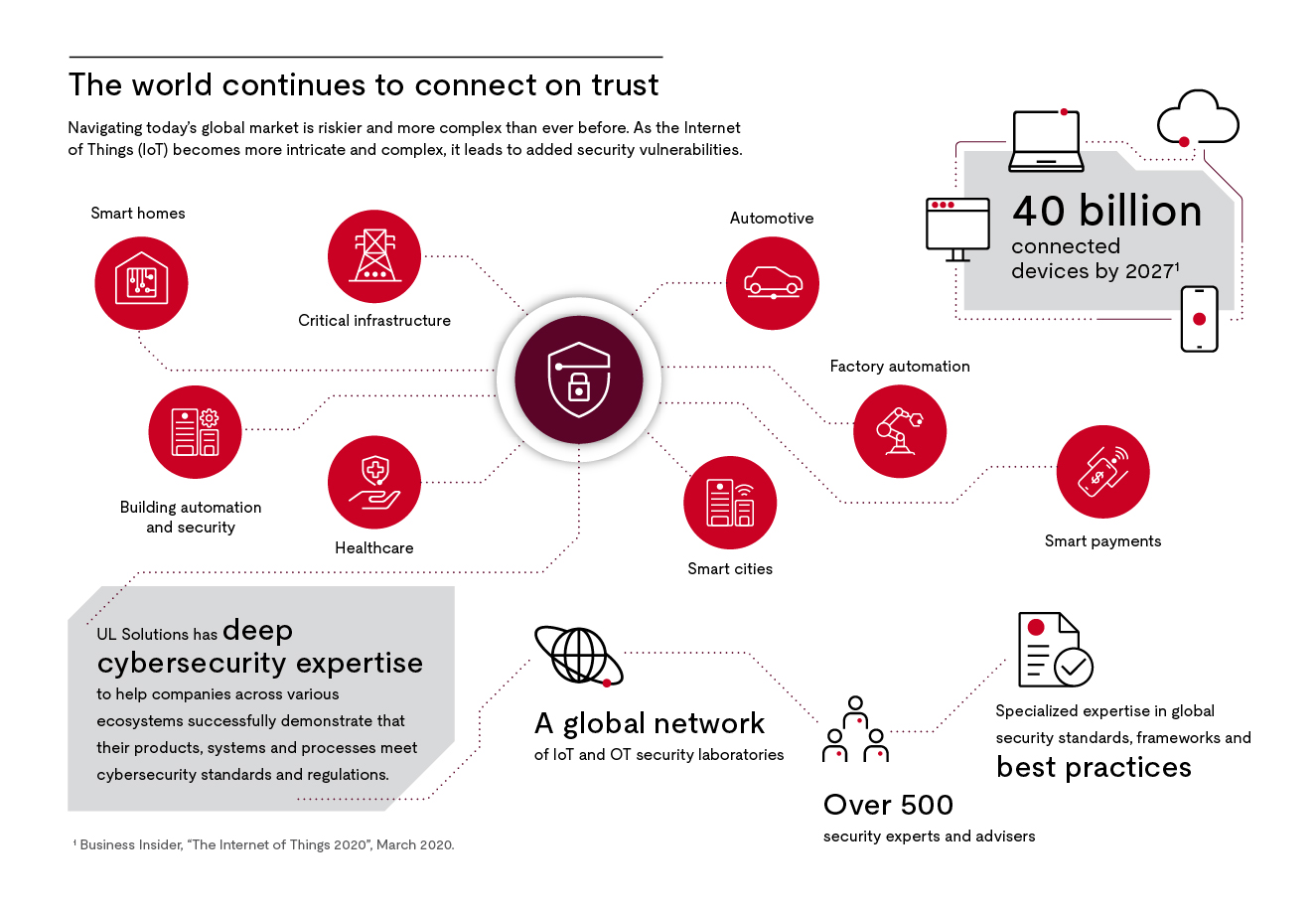 3
Life cycle strategy to compliance — what we offer
Testing and certification
Advisory
Training and workshops
Market enablement
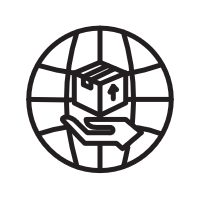 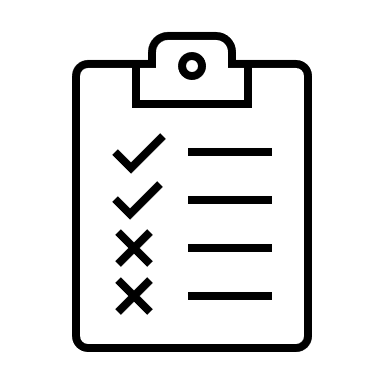 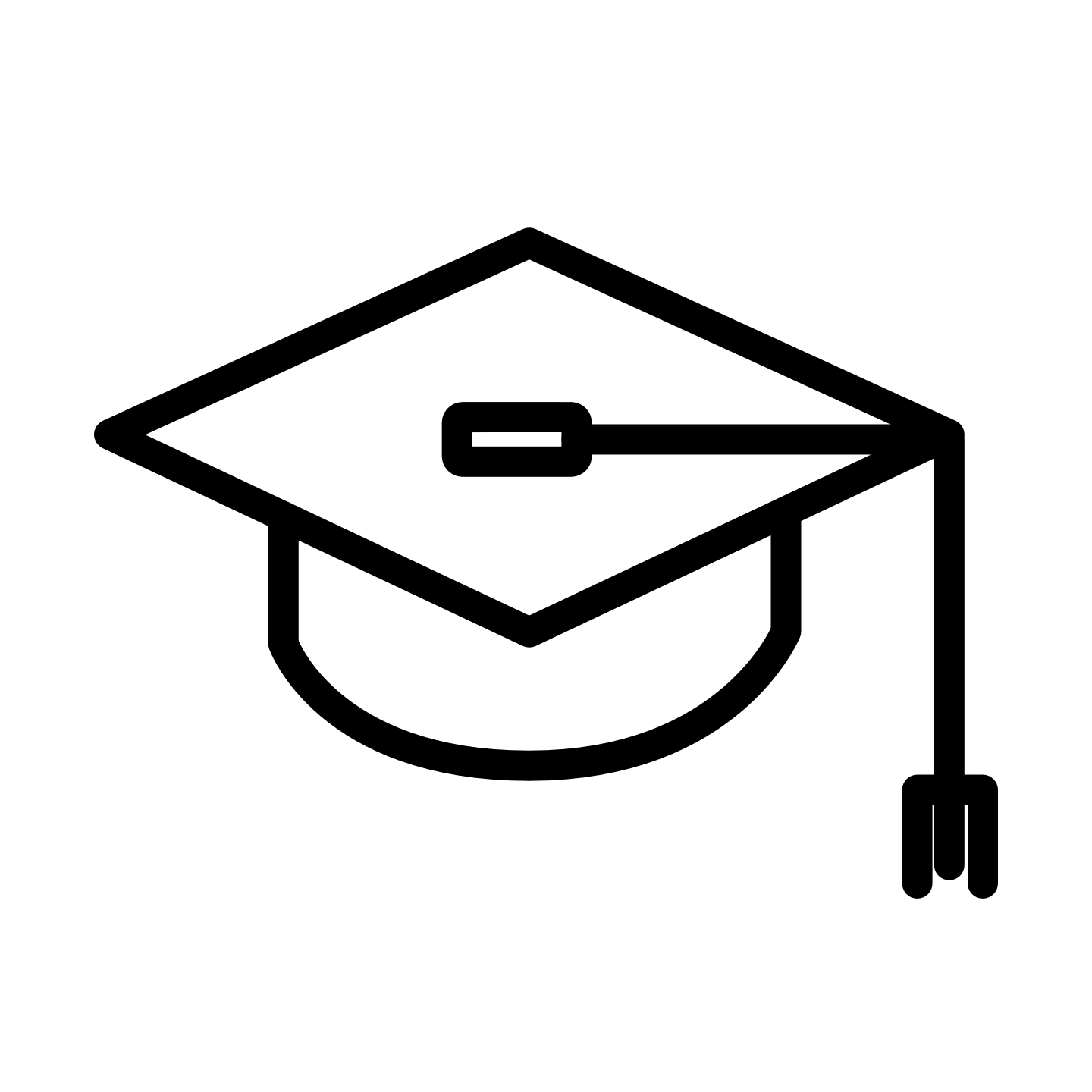 Processes, procedures, governance
Safety and security audits
Business and technical requirements
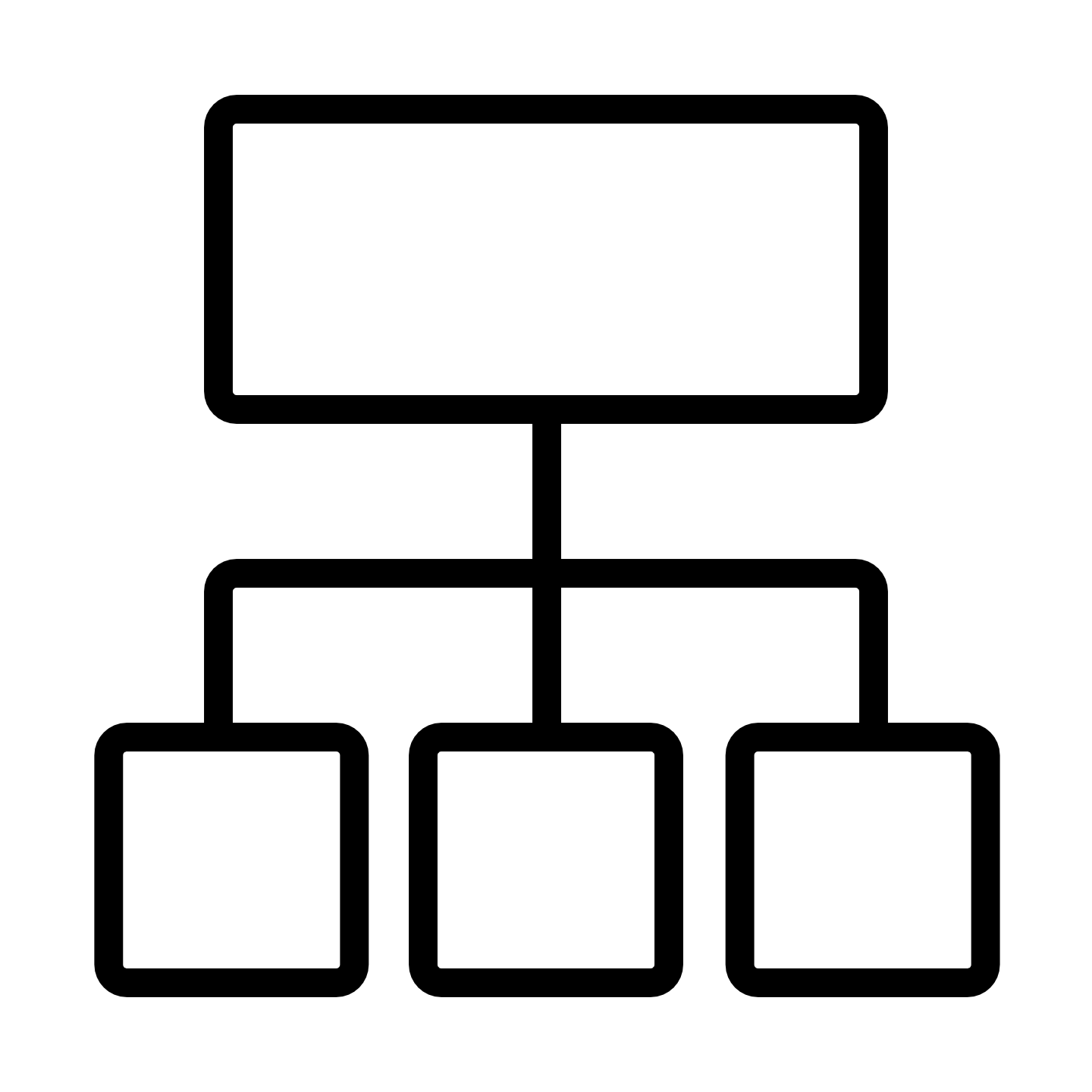 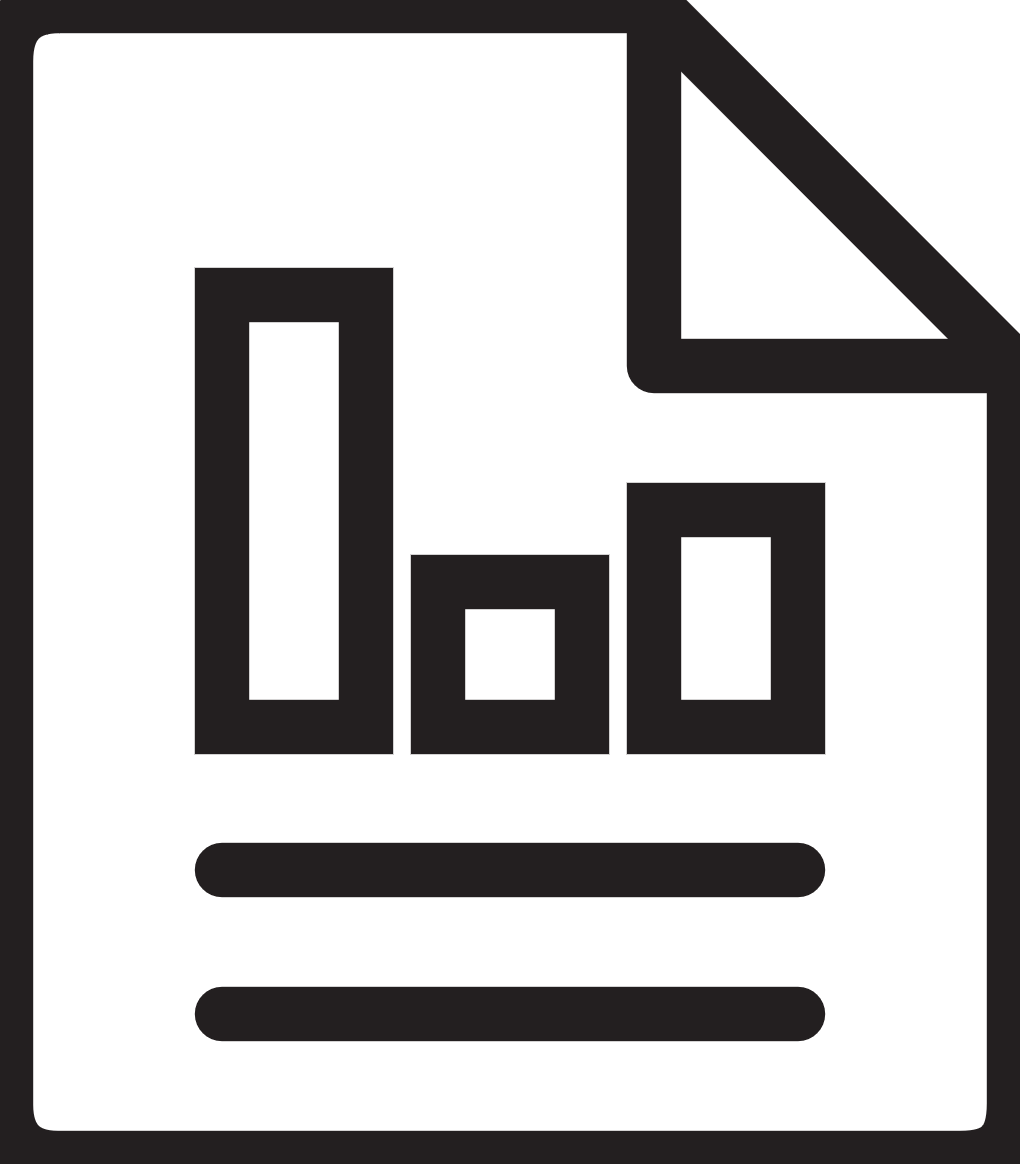 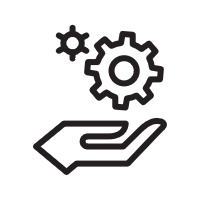 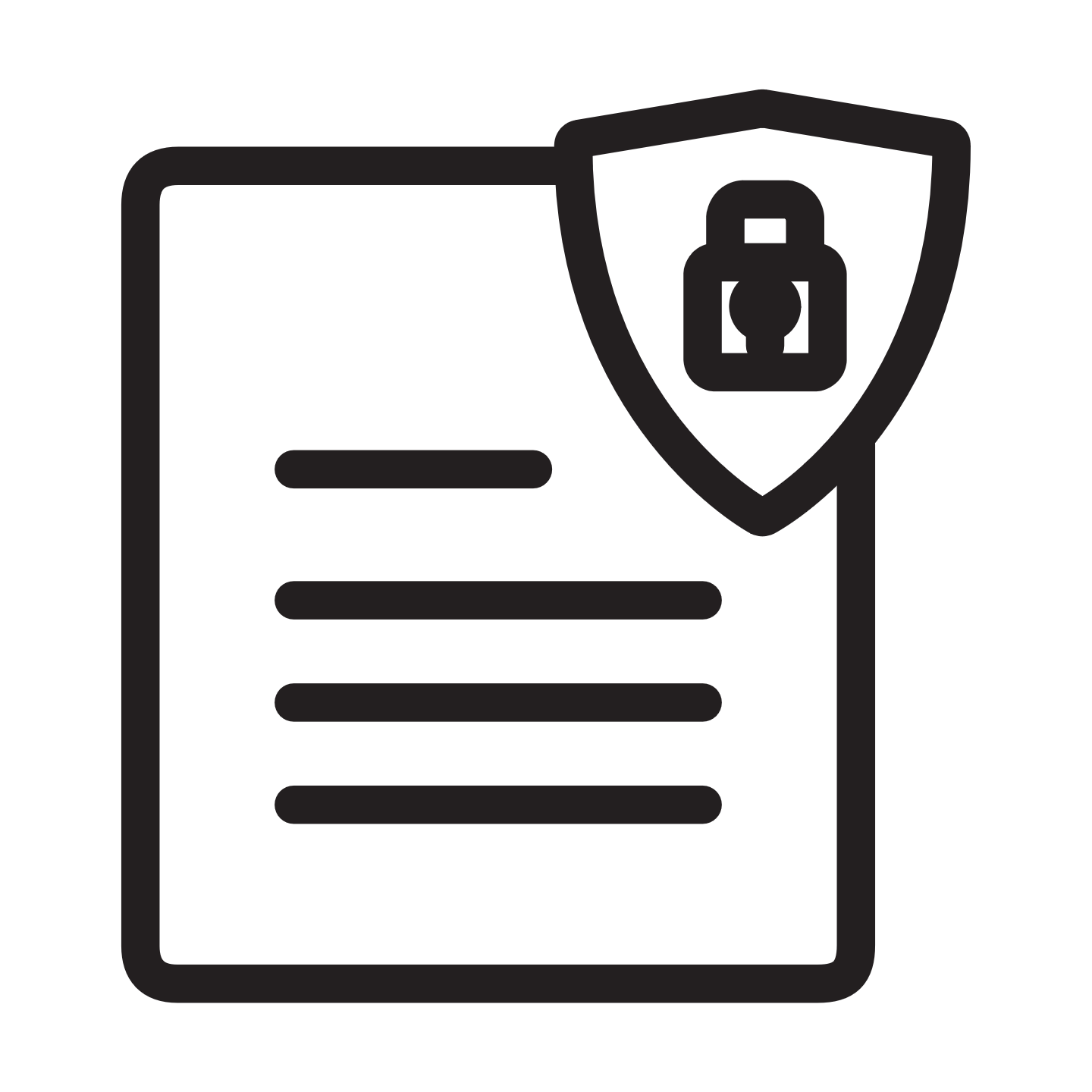 Gap analysis
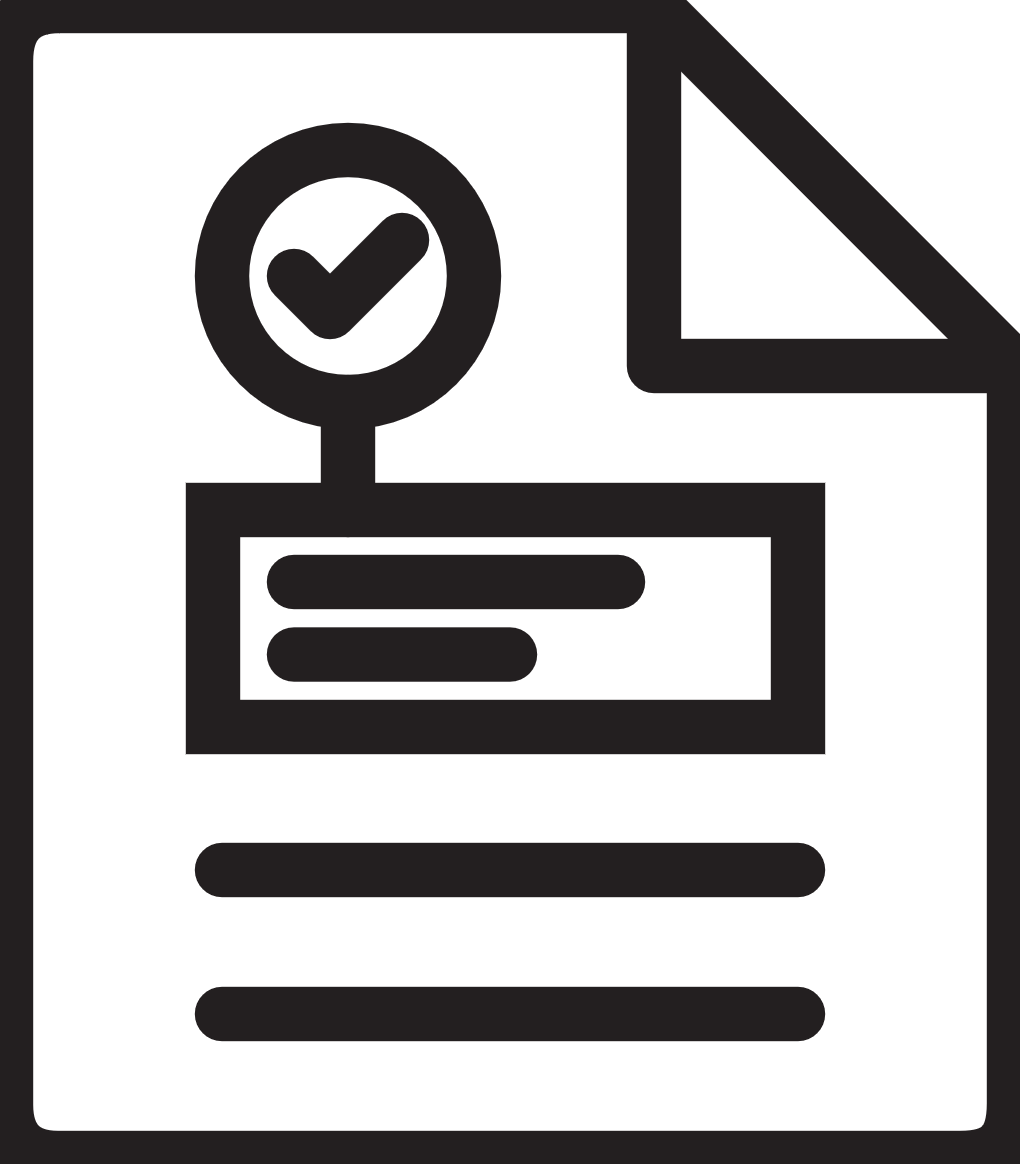 Safety and security
evaluation
Penetration testing
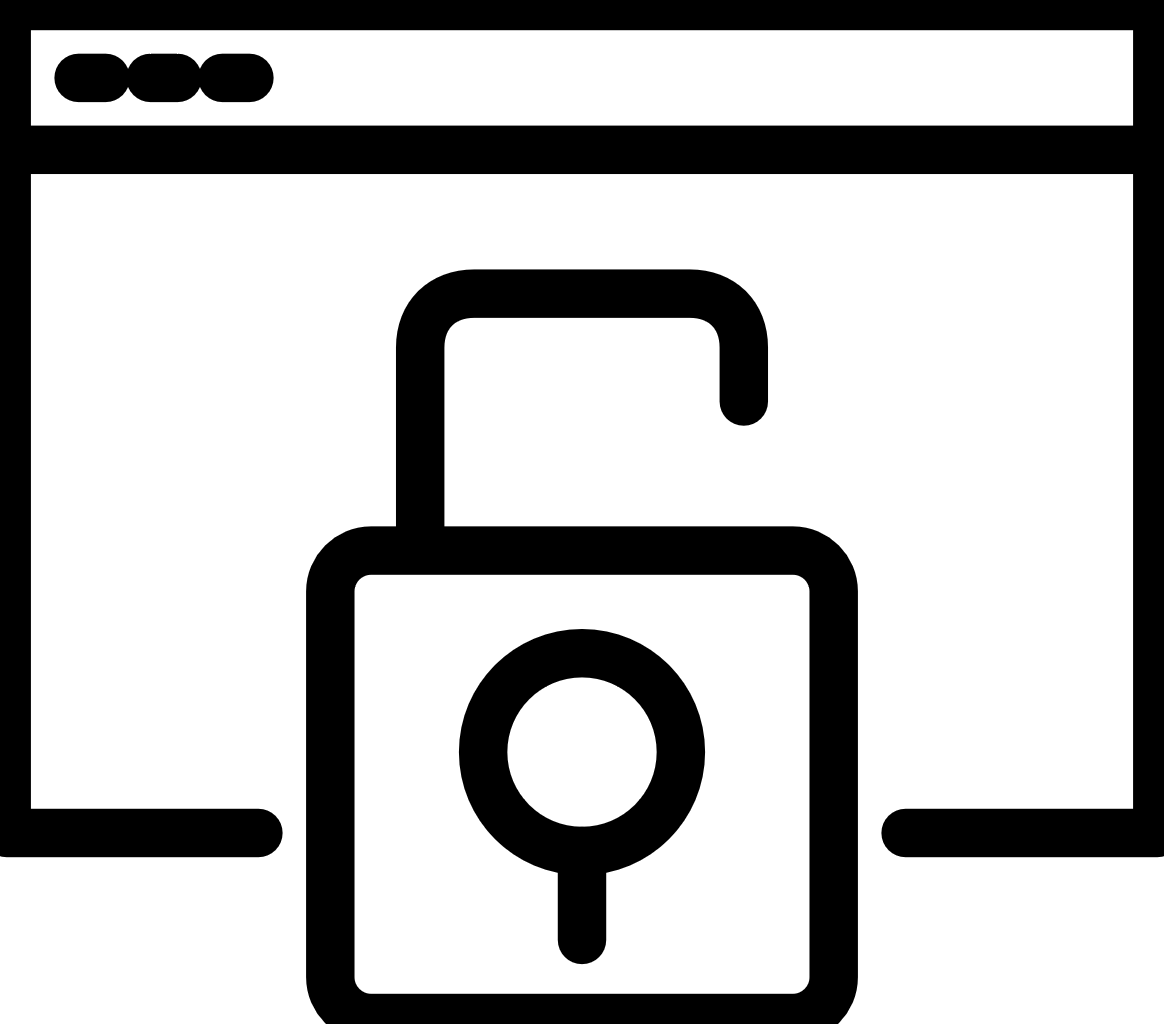 Safety risk assessment
OT risk assessment
CSMS for IACS
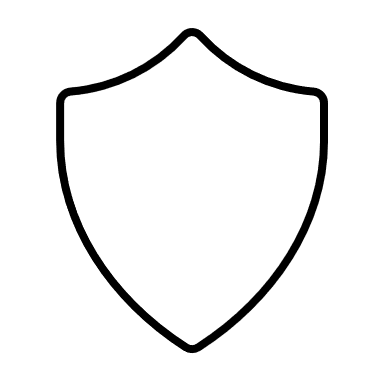 Approach/architecture review
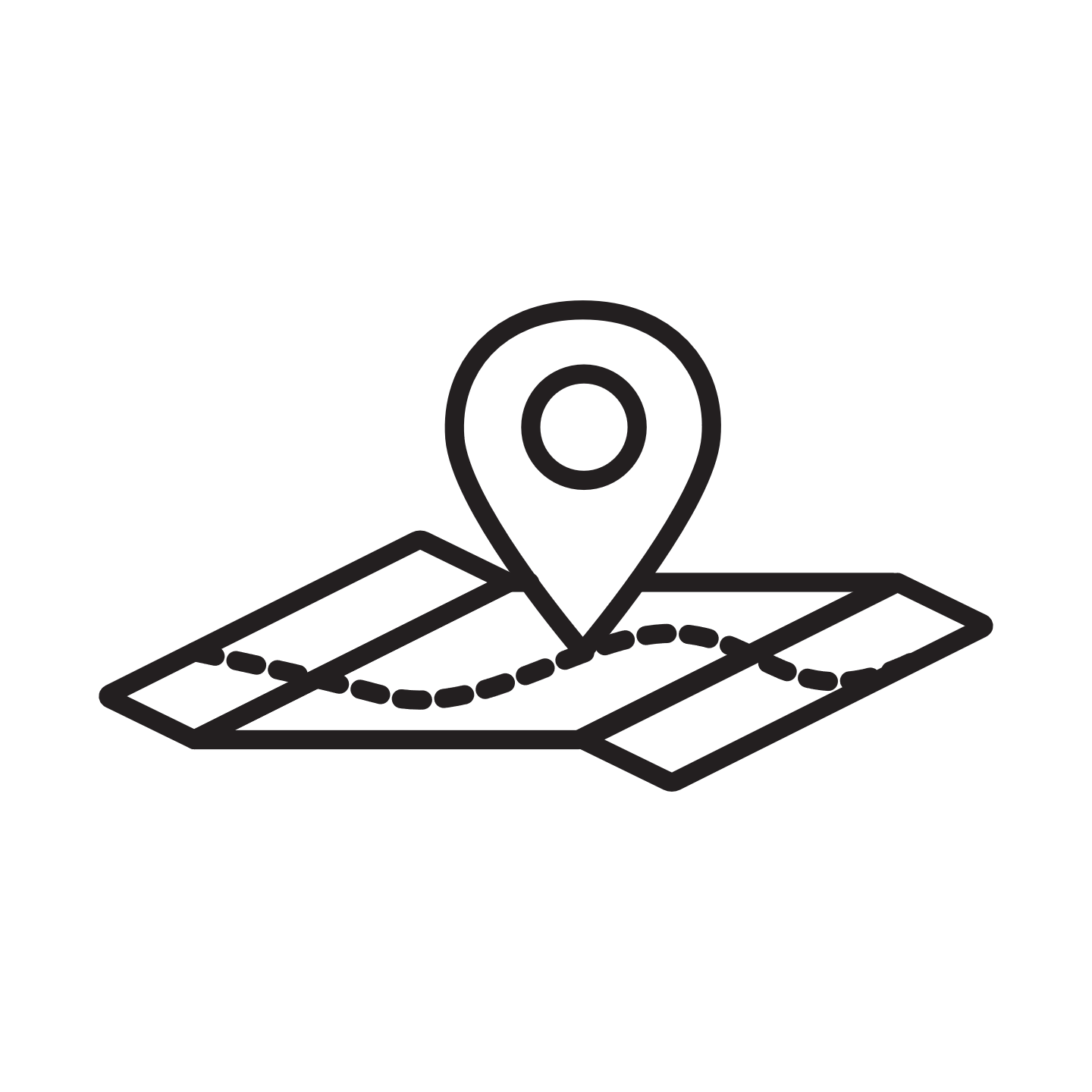 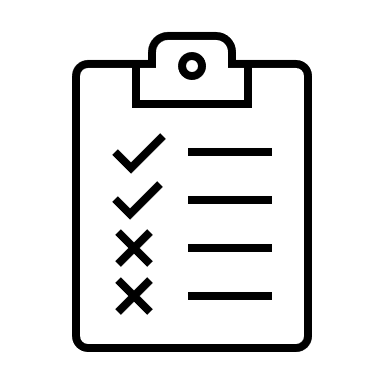 A la carte
security testing
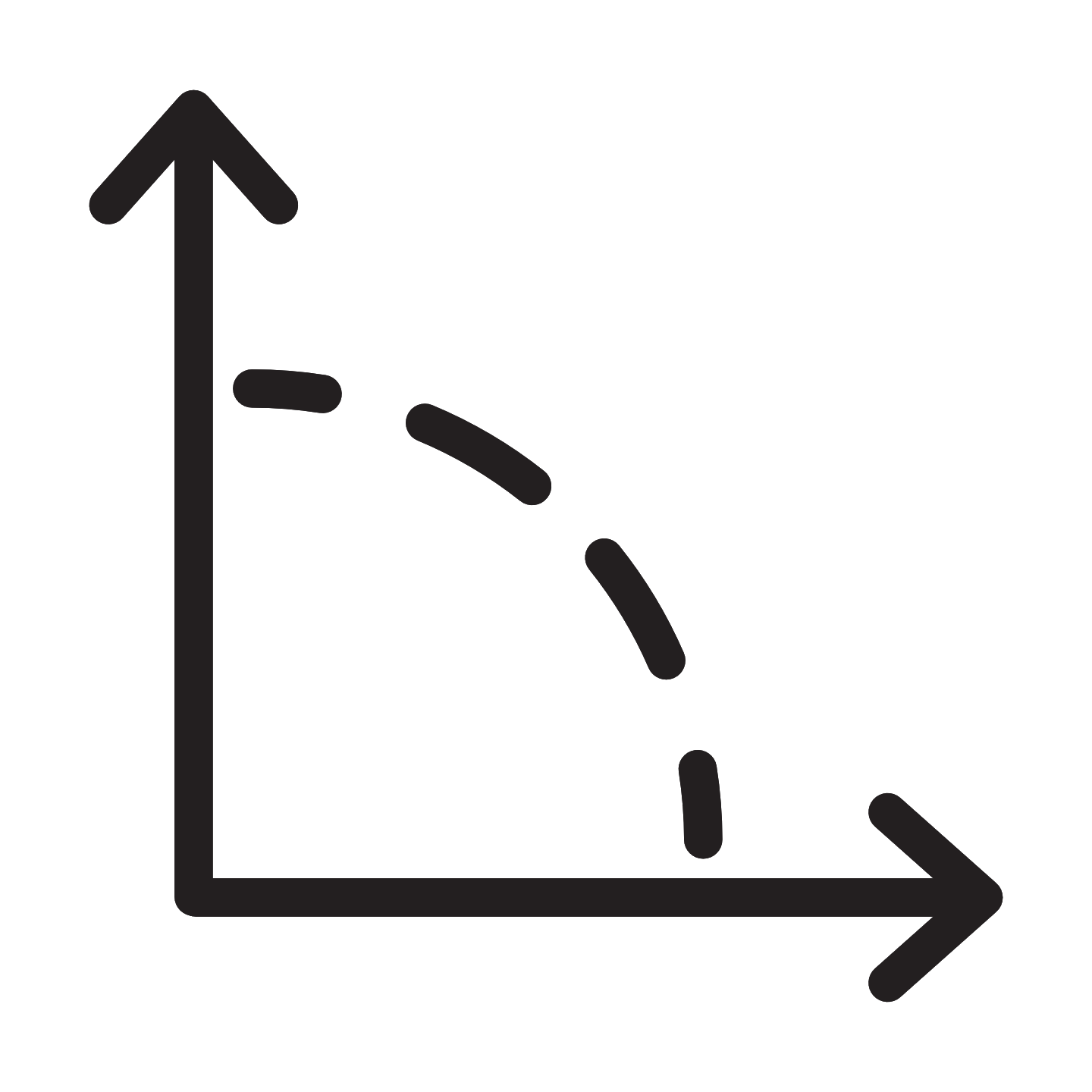 Road map
definition
Approach
architect
4
Strategic support
Safety and security evaluations
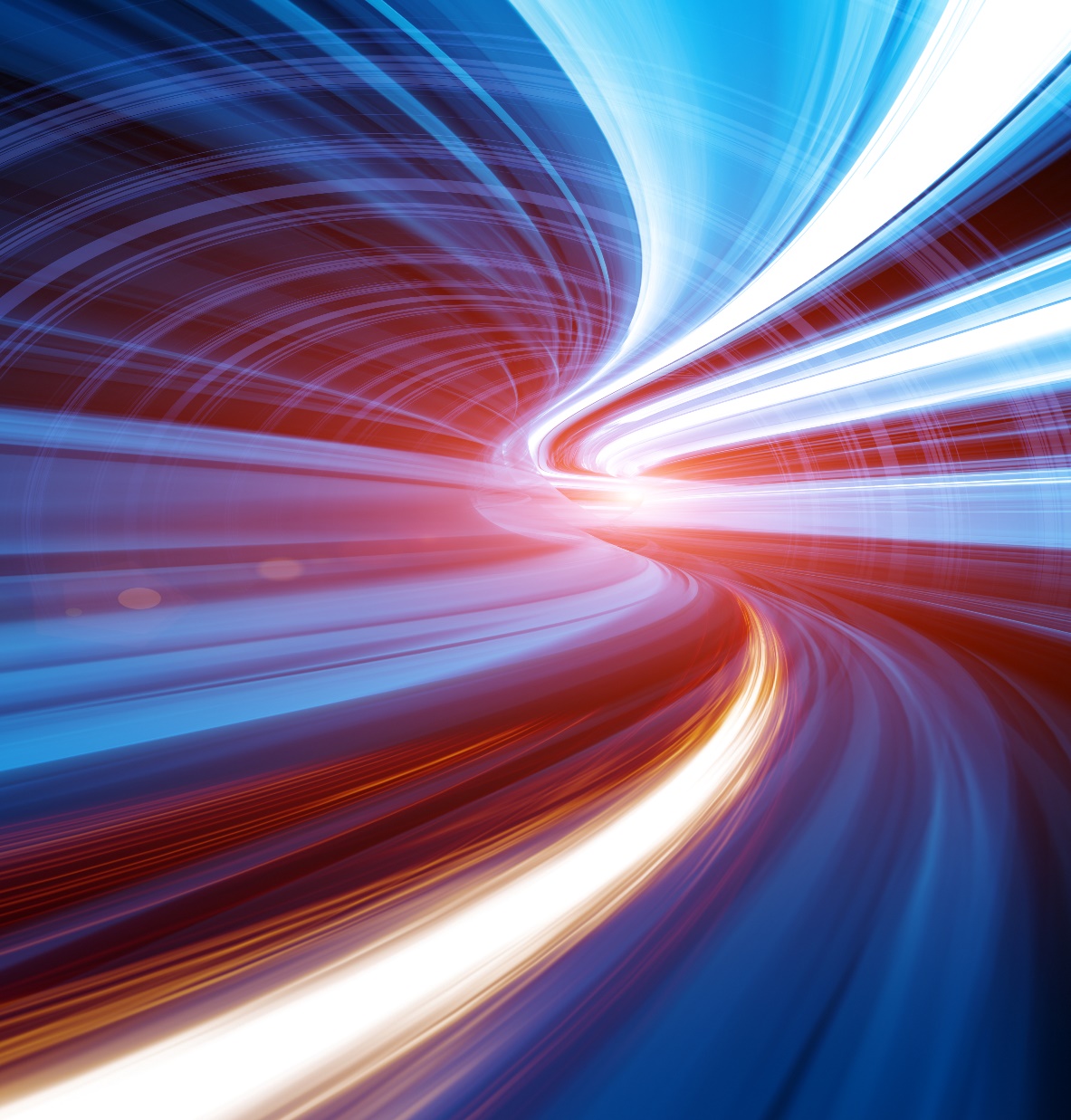 Service portfolio
Digital health
Consumer IoT
Industrial IoT
Cybersecurity and functional safety
Automotive
Cybersecurity and functional safety
Autonomy safety
5
Service portfolio: Digital health cybersecurity
6
Digital health cybersecurity
What is digital health?
Digital health encompasses: 
Electronic health (e-health)
Mobile health (m-health)
Health information technology (IT)
Wearable devices
Artificial intelligence (AI)
Personalized medicine
Digital health technologies can be: 
Medical products
In a medical product
Companion diagnostics
Adjunct to other medical products (devices, drugs, biologics)
Telehealth
7
Digital health market segments
Who we serve
Medical device developers and manufacturers in local and global markets and healthcare domains
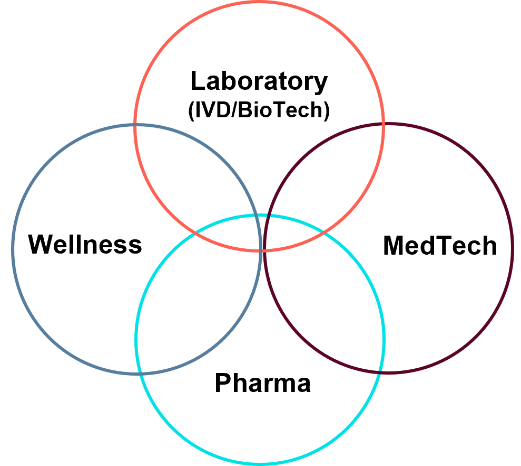 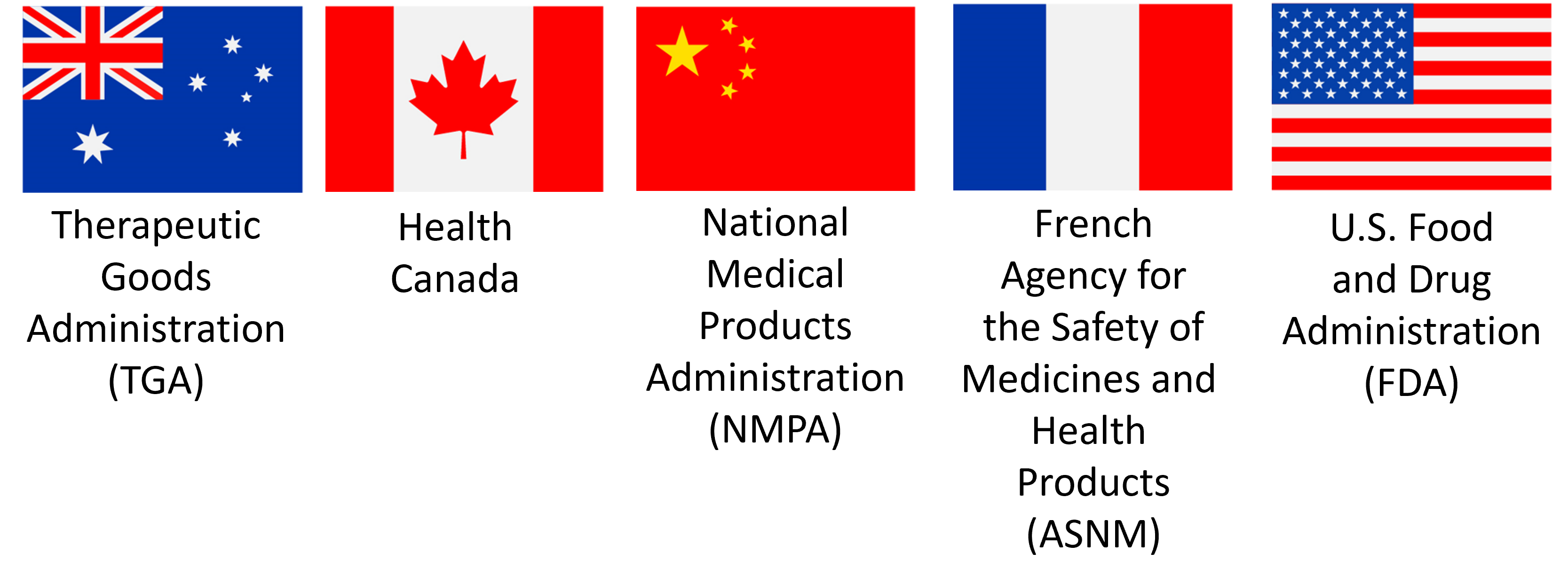 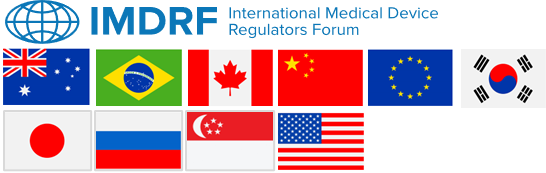 8
[Speaker Notes: Flag source: Cropped from UL SOLUTIONS COMMERCIAL RESOURCE CENTER]
Digital health cybersecurity and enablement
What we offer
Certification services
Certification evaluation of a product, component, device or system based on standardized testable criteria and benchmark software vulnerabilities and weaknesses that can impact cybersecurity
Training services
Customized, instructor-led training
Supporting and educating cybersecurity teams
Cybersecurity for healthcare products – UL 2900-1* and UL 2900-2-1**
Security risk management (TIR 57) and threat modeling
Medical device security features
Common vulnerability scoring system (CVSS v3.0)
Gap analysis
Assessment of product and/or process alignment with industry best practices or standards
Scoping of product and system and applicable security requirements
Evaluation for cybersecurity certification readiness
Testing services
Independent third-party test laboratories
Customized testing of product or infrastructure against industry best practices or standards
*UL 2900-1, the Standard for Software Cybersecurity for Network-Connectable Products, Part 1: General Requirements**UL 2900-2-1, the Standard for Software Cybersecurity for Network-Connectable Products, Part 2-1: Particular Requirements for Network Connectable Components of Healthcare and Wellness Systems
The UL 2900 series provides a global, unified approach to cybersecurity that is useful across various business lines within an organization.
9
Digital health cybersecurity
Value proposition
Value proposition
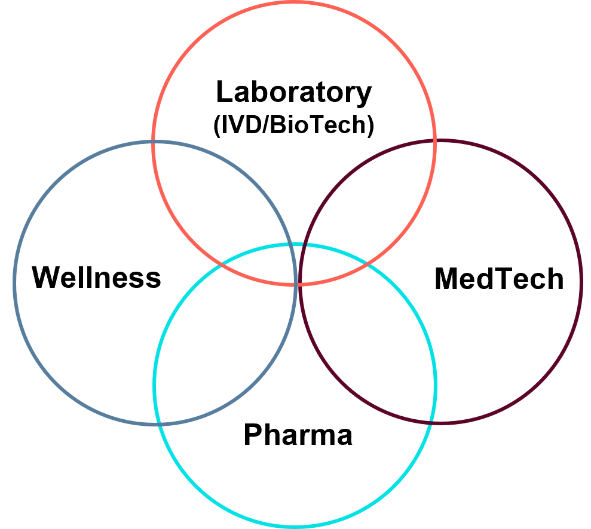 Independent, trusted third-party testing and evaluation support
Extensive global expertise in healthcare ecosystem cybersecurity standards, frameworks and best practices
Comprehensive, end-to-end life cycle strategy encompassing conception to compliance
Full suite of resources designed to help manage cybersecurity risks
The UL 2900 series provides a set of transparent, testable cybersecurity criteria you can repeatedly use across different industry verticals
Validate cybersecurity capabilities to the marketplace
Demonstrate commitment to cybersecurity safety
10
Service portfolio:Consumer IoT
11
IoT cybersecurity market landscape
Cybersecurity
Connectivity
Ecosystem technology
Smart product
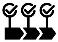 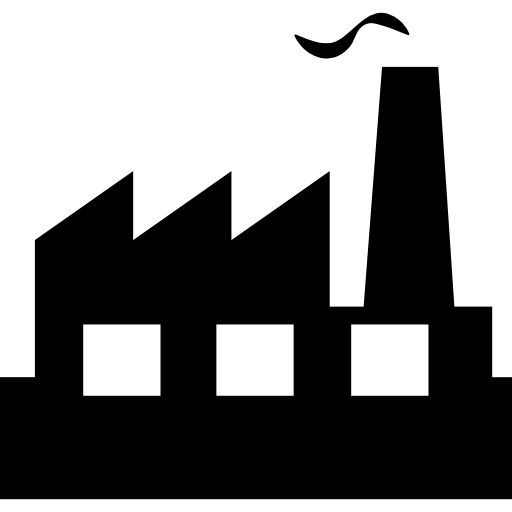 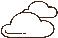 OEM supply chain
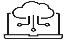 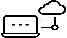 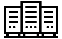 5G, Wi-Fi, Zigbee, etc.
Embedded product software
An embedded operating system, onboard software applications, an enhanced user interface and product control components
Product hardware components
Chips, embedded sensors, processors, controllers and a connectivity port/antenna that supplement traditional mechanical and electrical components
Network communication layer
The protocols that enable the communication of the smart product, e.g., by routers (Wi-Fi) or direct (5G), making it a smart, connected product
Ancillary software
Software applications and platforms running on on-site and remote cloud servers and/or mobile applications that configure and manage the monitoring, control, optimization and autonomous operation of product functions, or that could enable the rapid creation of smart, connected business applications using data access, visualization and run-time tools
Analytics
The rules, business logic, big data analytical capabilities, artificial intelligence and machine learning that populate the algorithms involved in product operation and reveal new product insights
May be integral
Supply chain
Efficiency in supply chain management for product hardware, software and data is a key success factor.
Data management/privacy of data
Data management systems that enable aggregation, normalization and management protection of data (collection, storage, usage and destruction of data)
Governance, risk and compliance
Governance structures pertaining to security product life cycle management, vulnerability and risk management, policies and procedures and system security requirements
IoT differentials
Consumer and baseline IoT
vs.
Industrial IoT
UL MCV 1376, Methodology for Marketing Claim Verification: Security Capabilities Verified to Level Bronze/Silver/Gold/Platinum/Diamond
ETSI EN 303 645, Cyber Security for Consumer Internet of Things: Baseline Requirements

UL 2900-1, the Standard for Software Cybersecurity for Network-Connectable Products, Part 1: General Requirements
Wearables
Heavy machinery
IEC 62443, Industrial Communication Networks – Network and System Security

UL 2900-1, the Standard for Software Cybersecurity for Network-Connectable Products, Part 1: General Requirements

ISO 21434, Road Vehicles – Cybersecurity Engineering
Transportation
TVs, tablets, phones
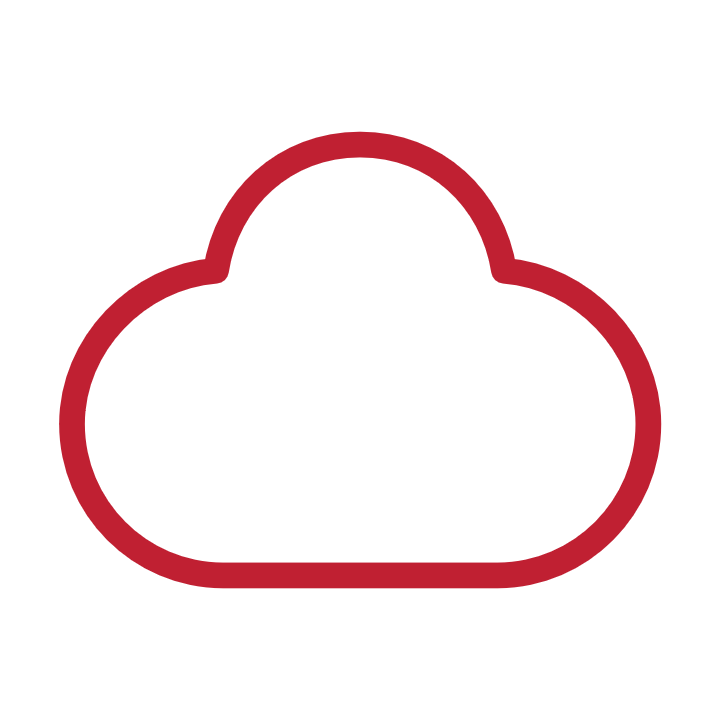 Connected devices
Smart cities
Smart devices
Automotive
Appliances
Automation
Home monitoring
Factories
Home automation
Medical
13
What are key IoT risks?
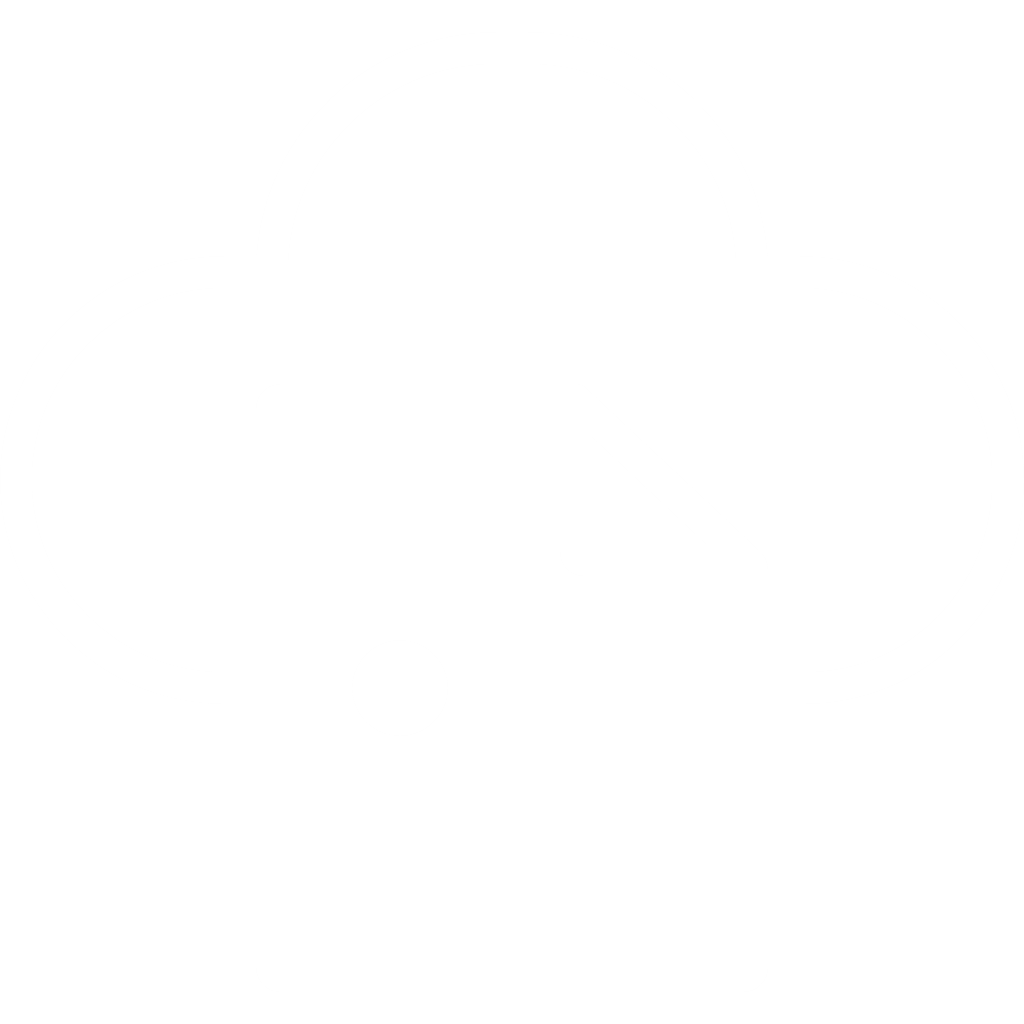 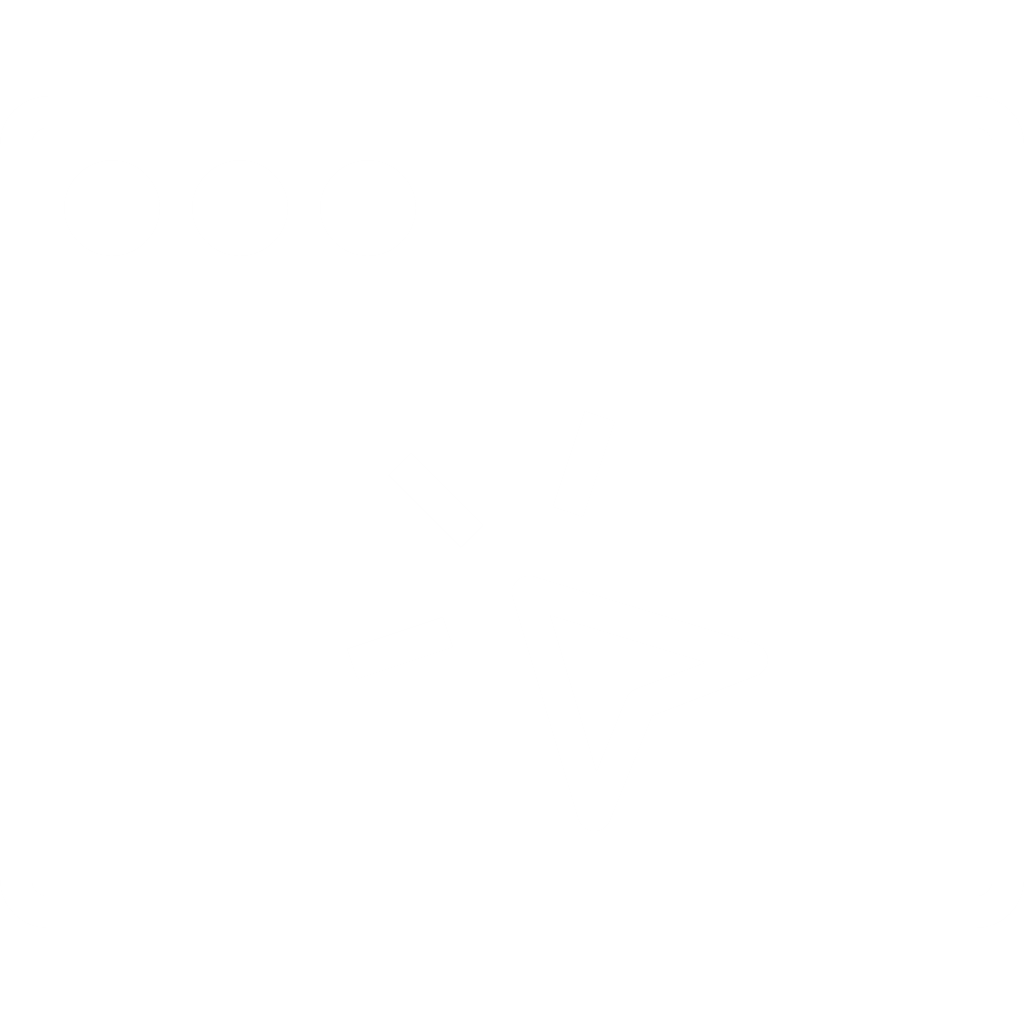 Insecure web interfaces

Insufficient authentication/authorization

Insecure network interfaces

Lack of transport encryption

Privacy concerns
Insecure cloud interfaces

Insecure mobile interfaces

Insufficient security/configurability

Insecure software/firmware

Poor physical security
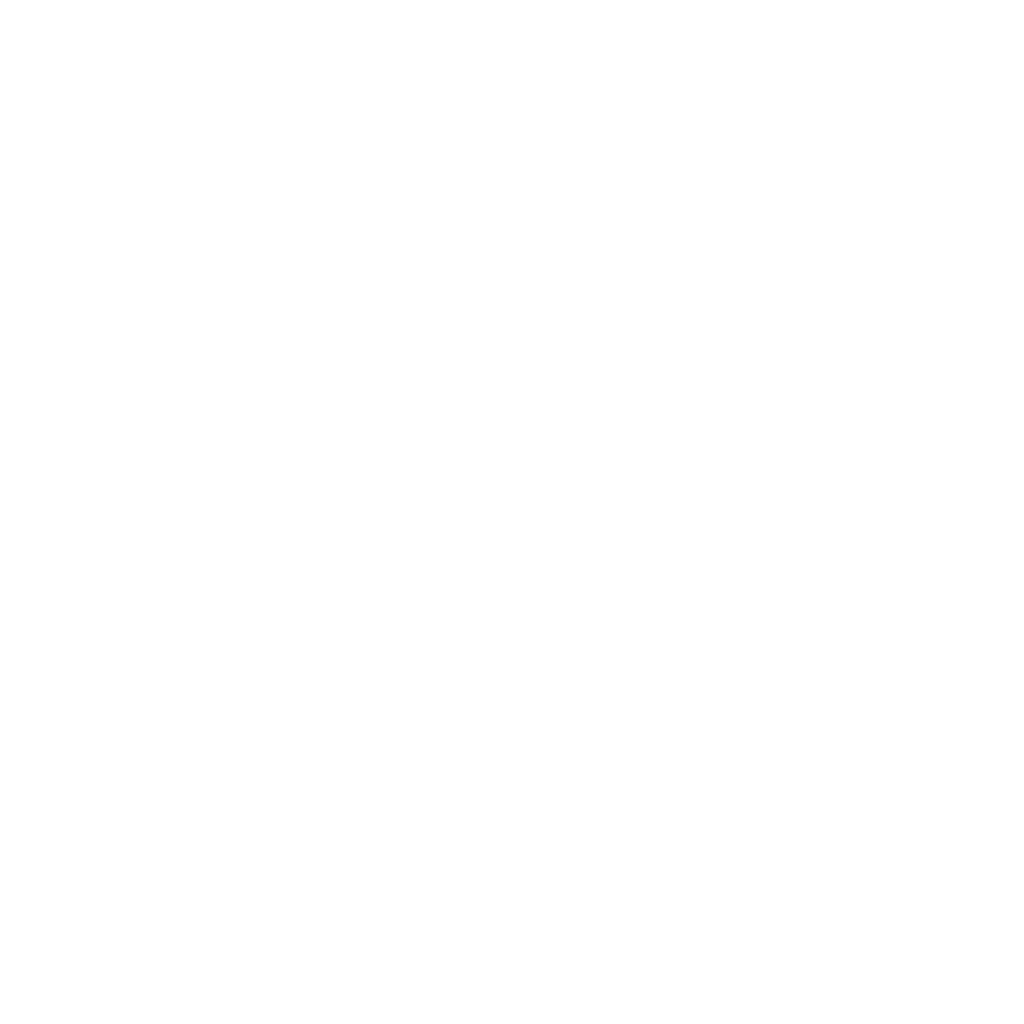 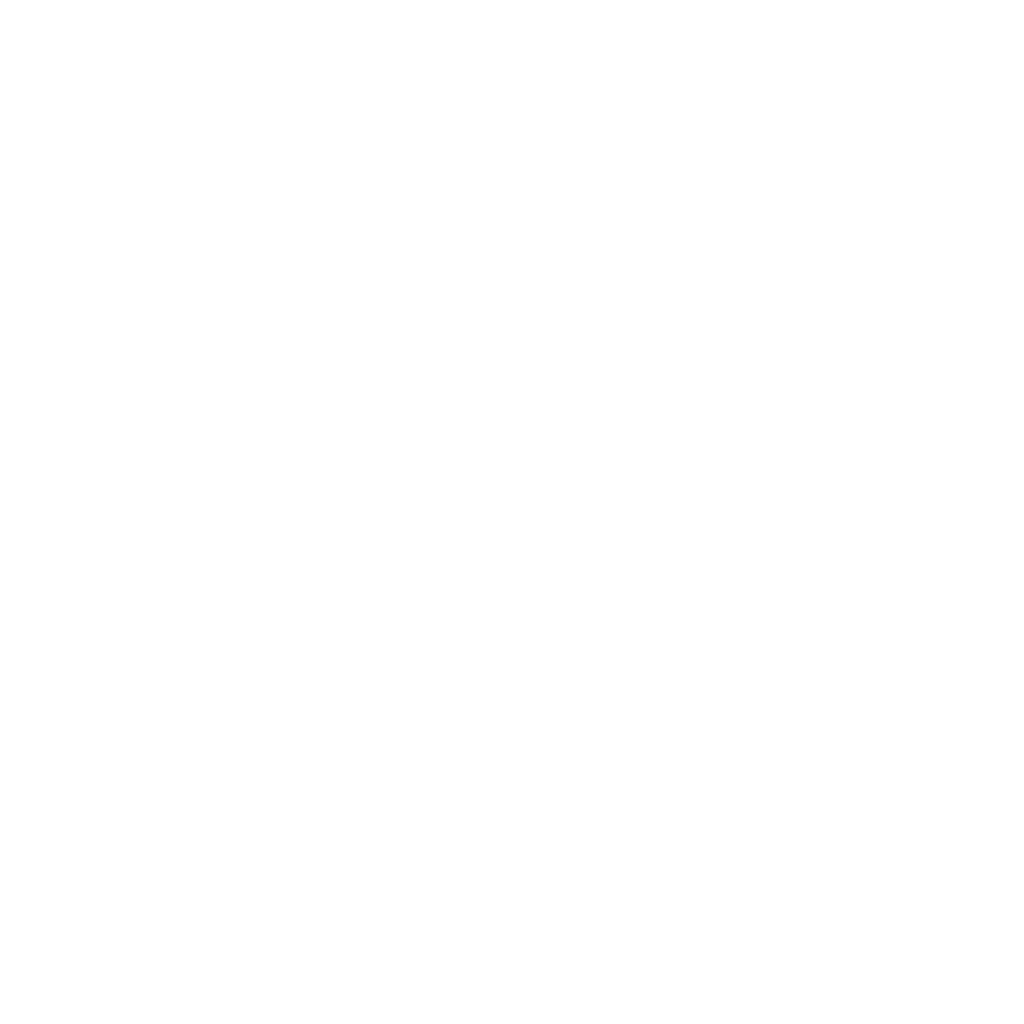 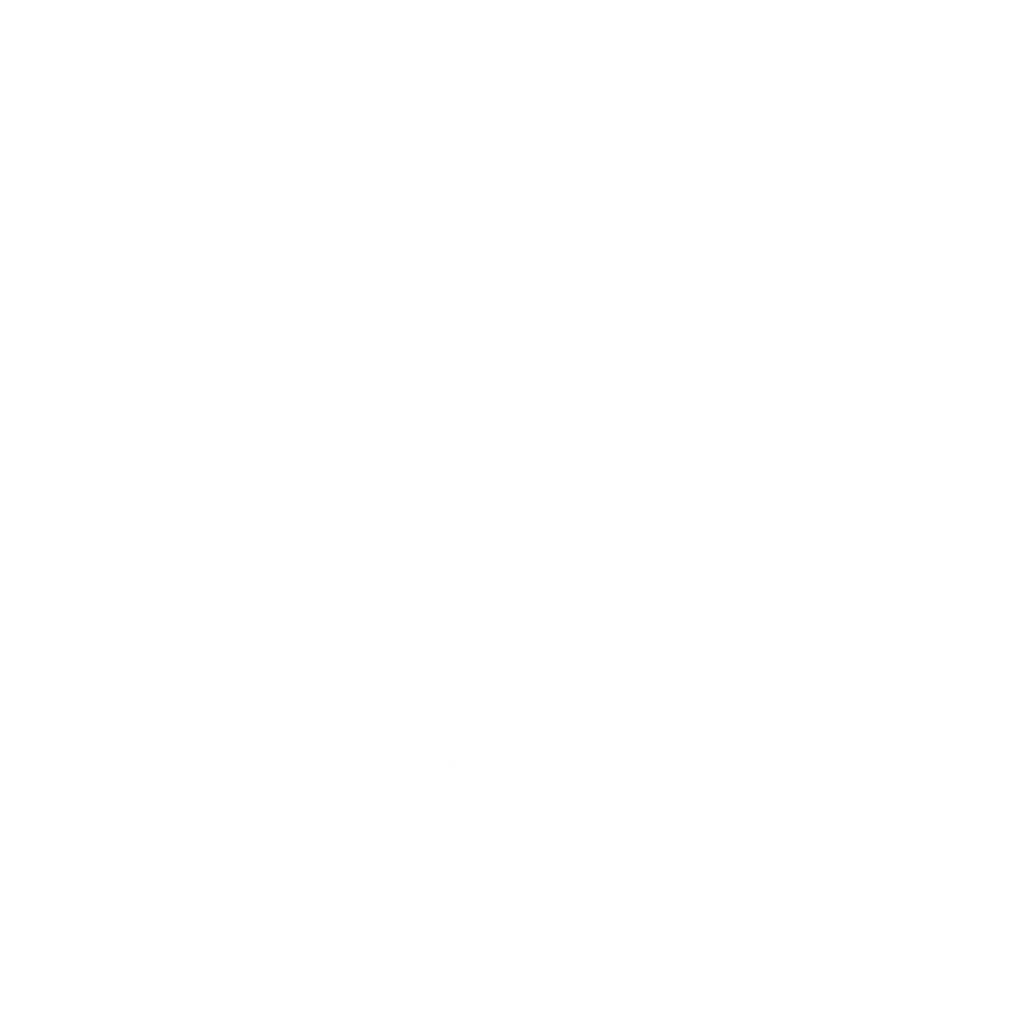 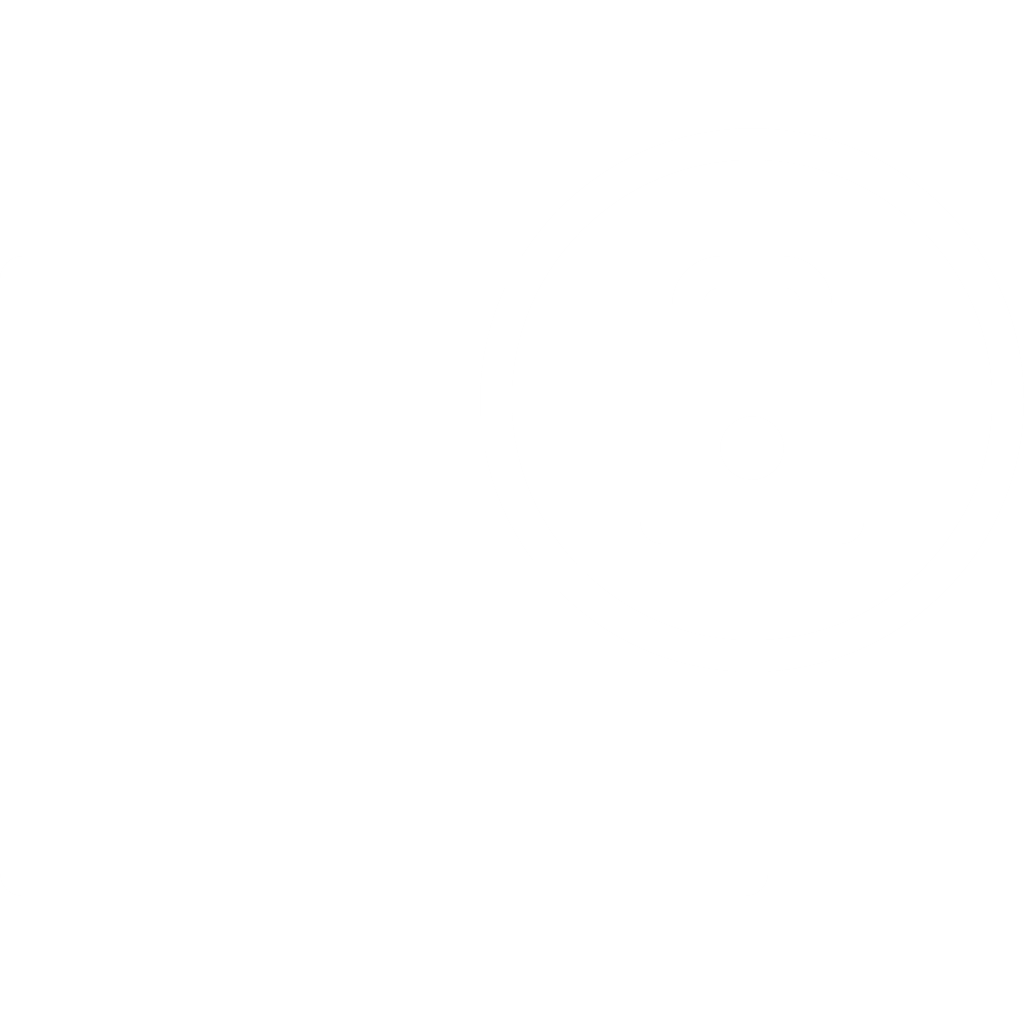 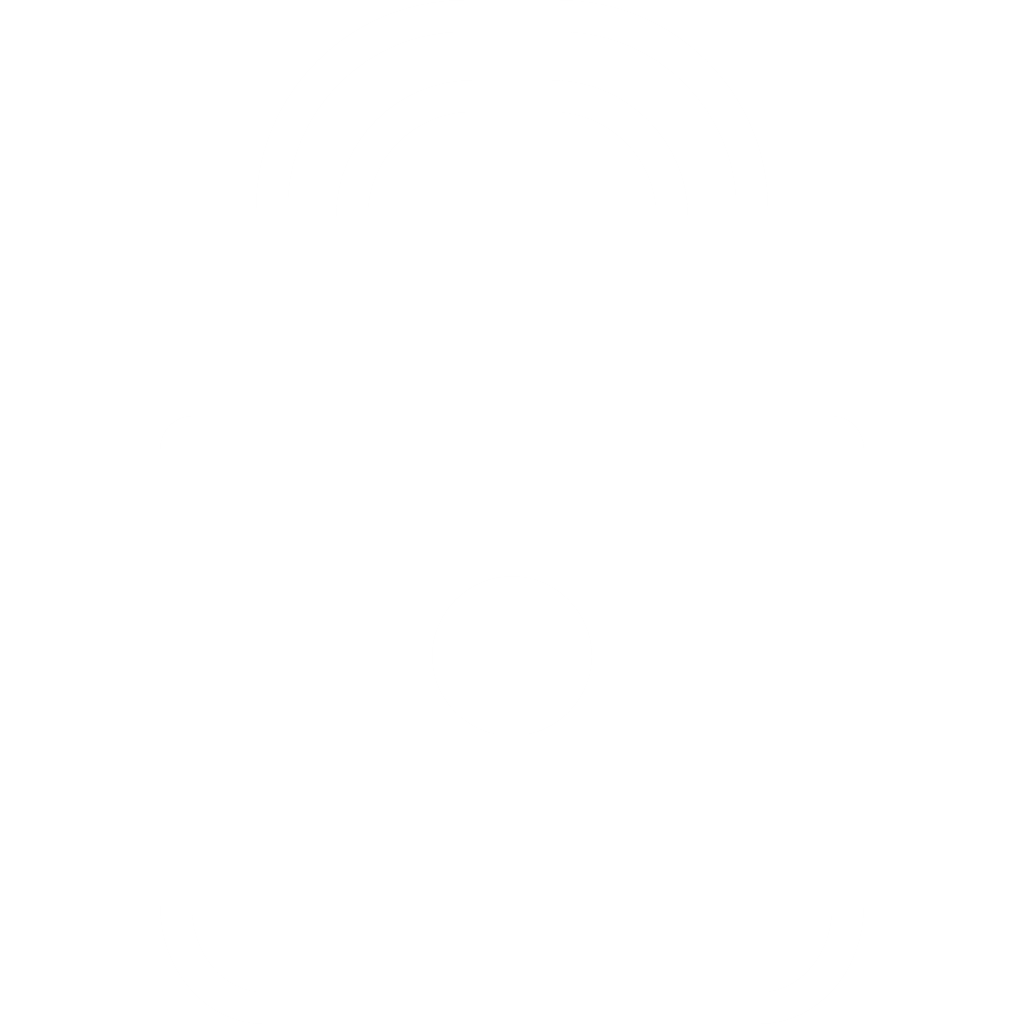 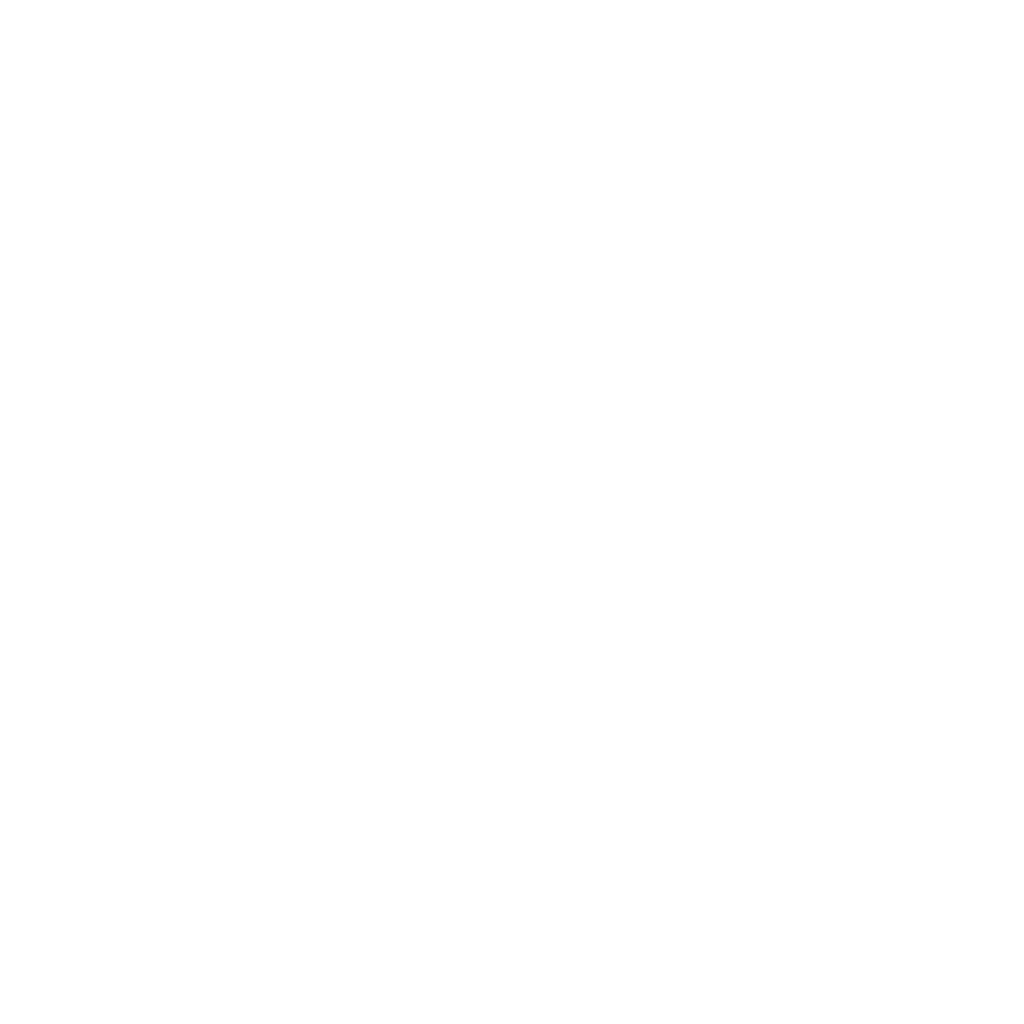 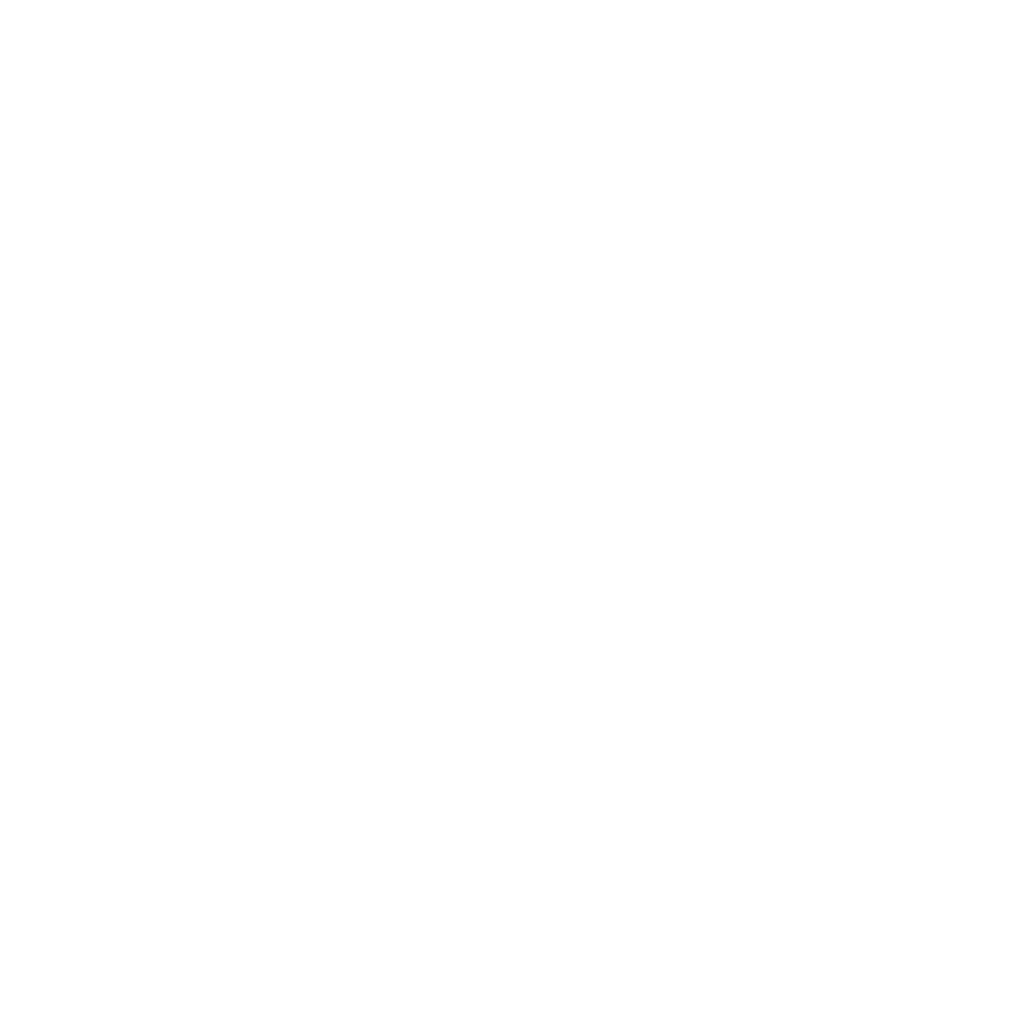 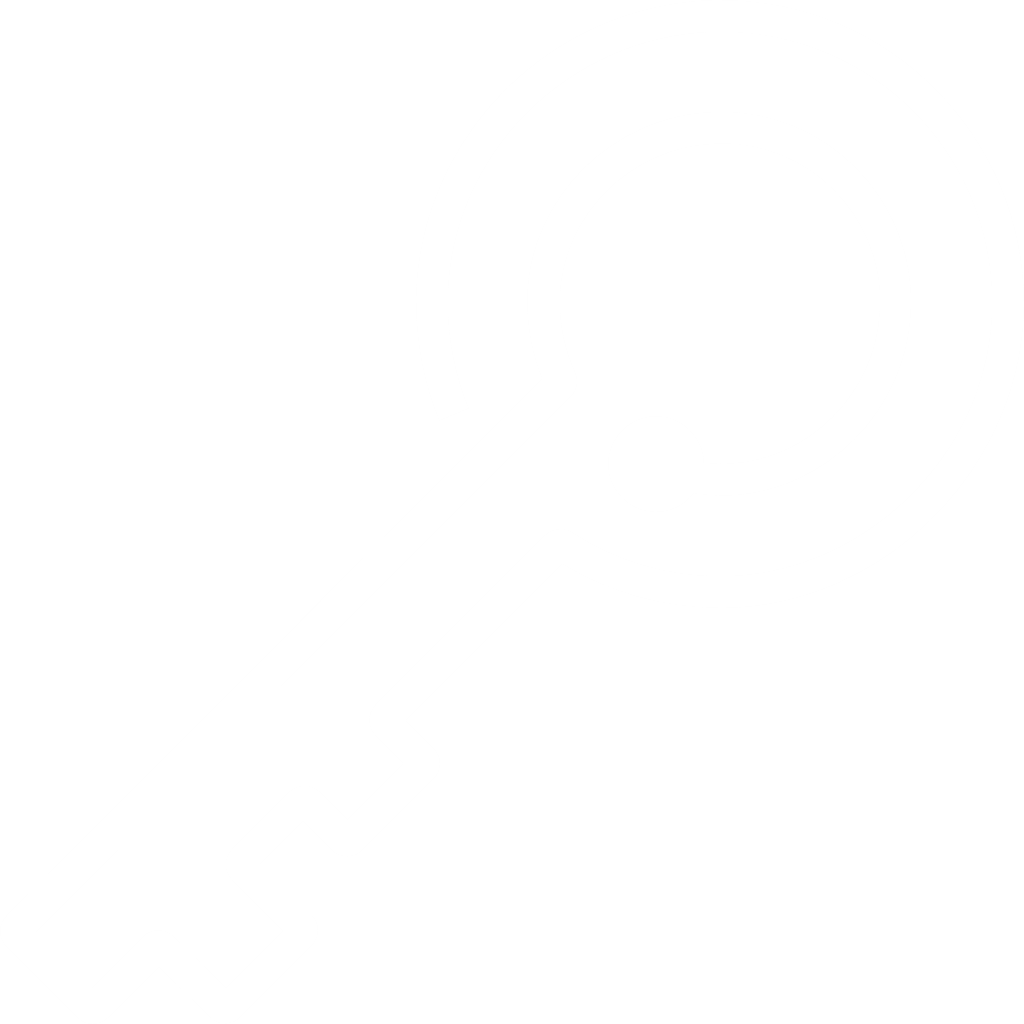 14
IMS22CS385721
Evolving regulations, guidelines and compliance for IoT
Oregon H.B. 2395
UK
Product Security and Telecommunications Infrastructure (PSTI) Bill
Government Response to the 2019 Consultation on Electric Vehicle Smart Charging 
Code of Practice for Consumer IoT Security
*Finland: National Consumer IoT Certification Scheme
California Cal Civ Code for Connected Devices
Finland
U.K.
DLC Cybersecurity Compliance
EU
China National IoT Security Standards
EU:  
GDPR 
Cybersecurity Act (2019)
EU Radio Equipment Directive Article 3.3
ETSI EN 303 645European Chips Act
Cyber Security Resilience Act(CRA)
Walmart® USA Product Safety and Compliance Standard
United States
China
Taiwan: Security Assessment Guidelines for IoT-enabled field applications
Baseline Cybersecurity Standard for Devices and Device Systems (ANSI/CTA-2088)
Taiwan
India
*India: TEC 31318-2021 Code of Practice for Securing Consumer IoT
Internet of Things Cybersecurity Improvement Act of 2020
*Singapore: National Cybersecurity Labeling Scheme
Singapore
CITA Cybersecurity Certification Test Plan for IoT Devices
Brazil
US, NIST:
Presidential Executive Order for Cybersecurity Labelling
Profile of the IoT Core Baseline for Consumer IoT Products (NIST 8425)
IoT Device Cybersecurity Guidance for the Federal Government (800-213A) IoT Device Cybersecurity Capability Core Baseline (NISTIR 8259A)
IoT Non-Technical Supporting Capability Core Baseline (NISTIR 8259B)
Multidisciplinary Approach in the Engineering of Trustworthy Secure Systems (800-160)Chips and Science Act
Brazil: Act 77 Cybersecurity Requirements for Telecommunications equipment in reference to: Act 7280
Australia
Australia: AS4755.2 Securing the IoT for Consumers
Landscape call-outs
U.S.: NIST 8425 and Chips and Science Act
EU: RED Article 3.3(d)(e)(f) and Cybersecurity Resilience Act (CRA) and European Chips ActGlobal: IEC 62443 (IACS), ISO2700x,, PCI DSS
15
depend on connectivity and data sharing to deliver Industry 4.0 benefits such as increased operating productivity and enhanced safety, as well as reduced downtime and costs.
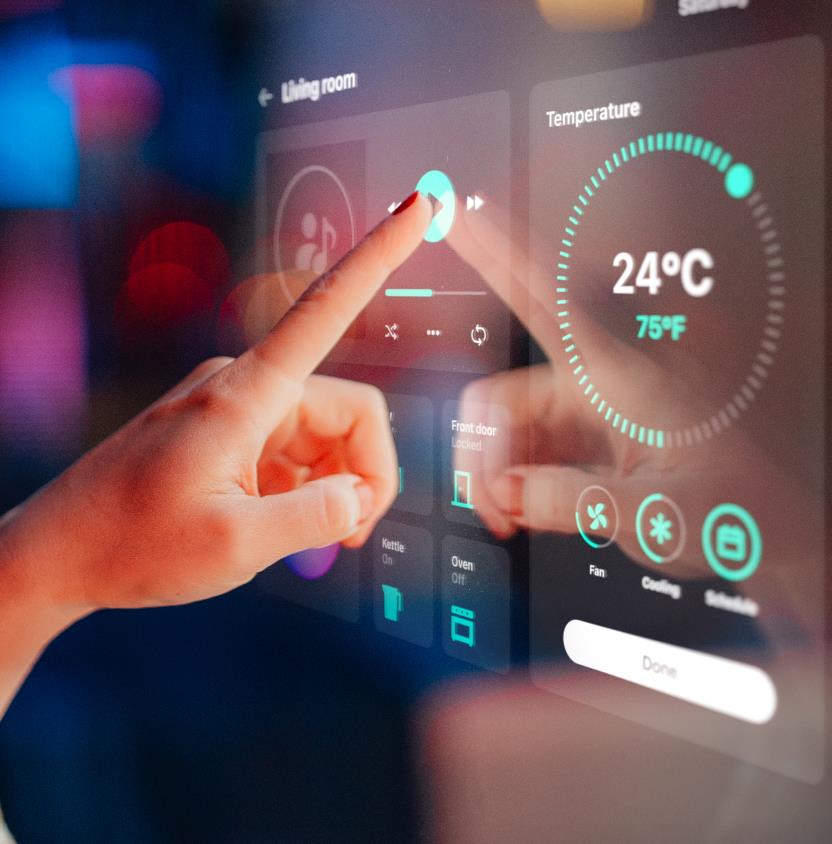 Consumer IoT market segments
Who we serve
Original equipment manufacturers (OEMs) of consumer IoT products:
Smart home products
Home automation products
Smart appliances
Wearables
Wellness devices
16
Consumer IoT security and enablement
What we offer
Certification
ETSI EN 303 645
UL 2900
UL Verified IoT Device Security Rating program
Custom testing services
Gap analysis 
Advisory and training
IoT masterclass and webinar
IoT jumpstart program
17
Consumer IoT cybersecurity
Value proposition
End-to-end life cycle service strategy
Thorough understanding of regulations and requirements across all target markets
Help you meet legal and regulatory demands regarding cybersecurity requirements
Help you enter target markets smoothly and efficiently
The IoT Security Rating offers manufacturers the following benefits:
Make product security more transparent and accessible to consumers
Use security as a competitive differentiator through the associated security label
Leverage the IoT Security Rating to perform adequate product security due diligence
Help achieve compliance with (upcoming) regulations
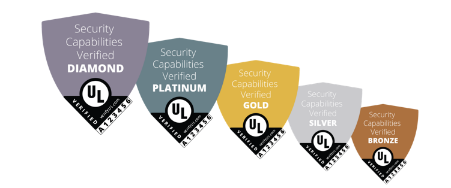 18
Service portfolio:Industrial IoT — cybersecurity andfunctional safety
19
Industry 4.0 trends
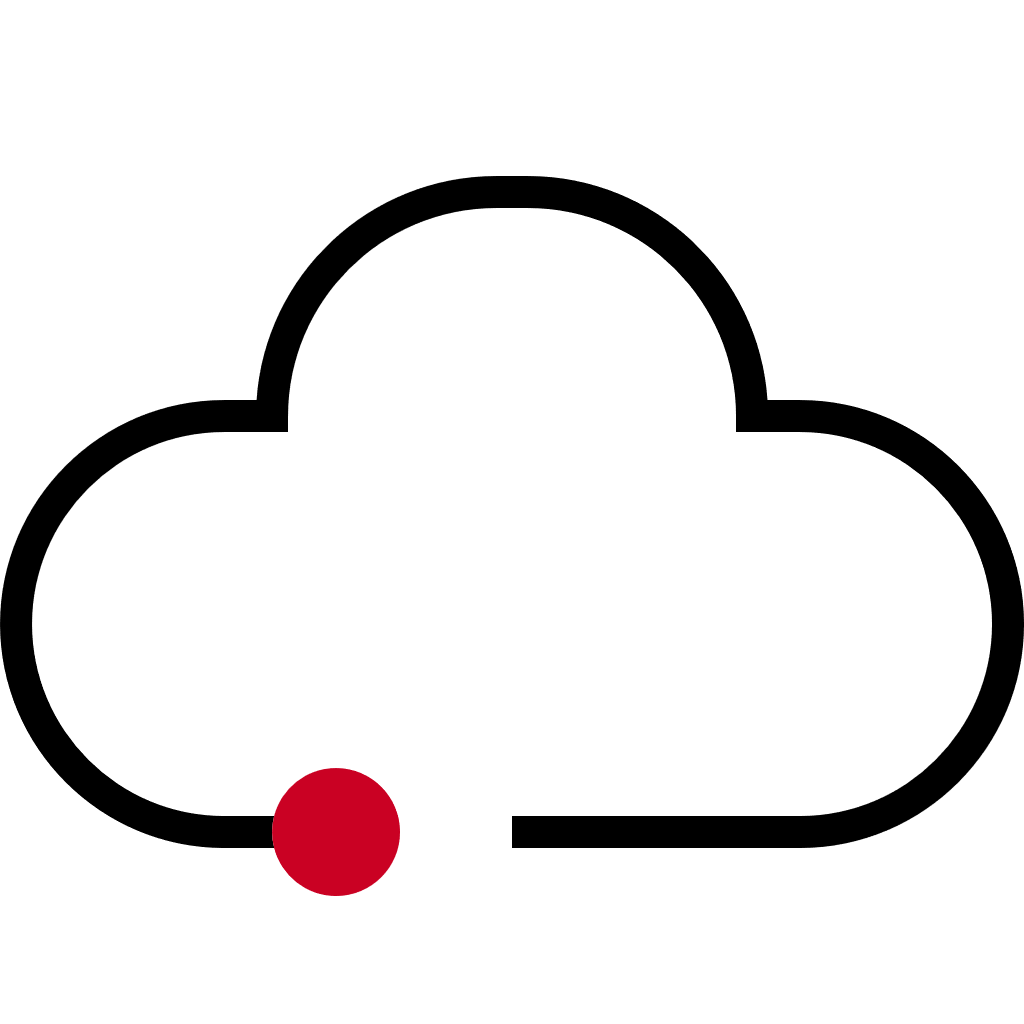 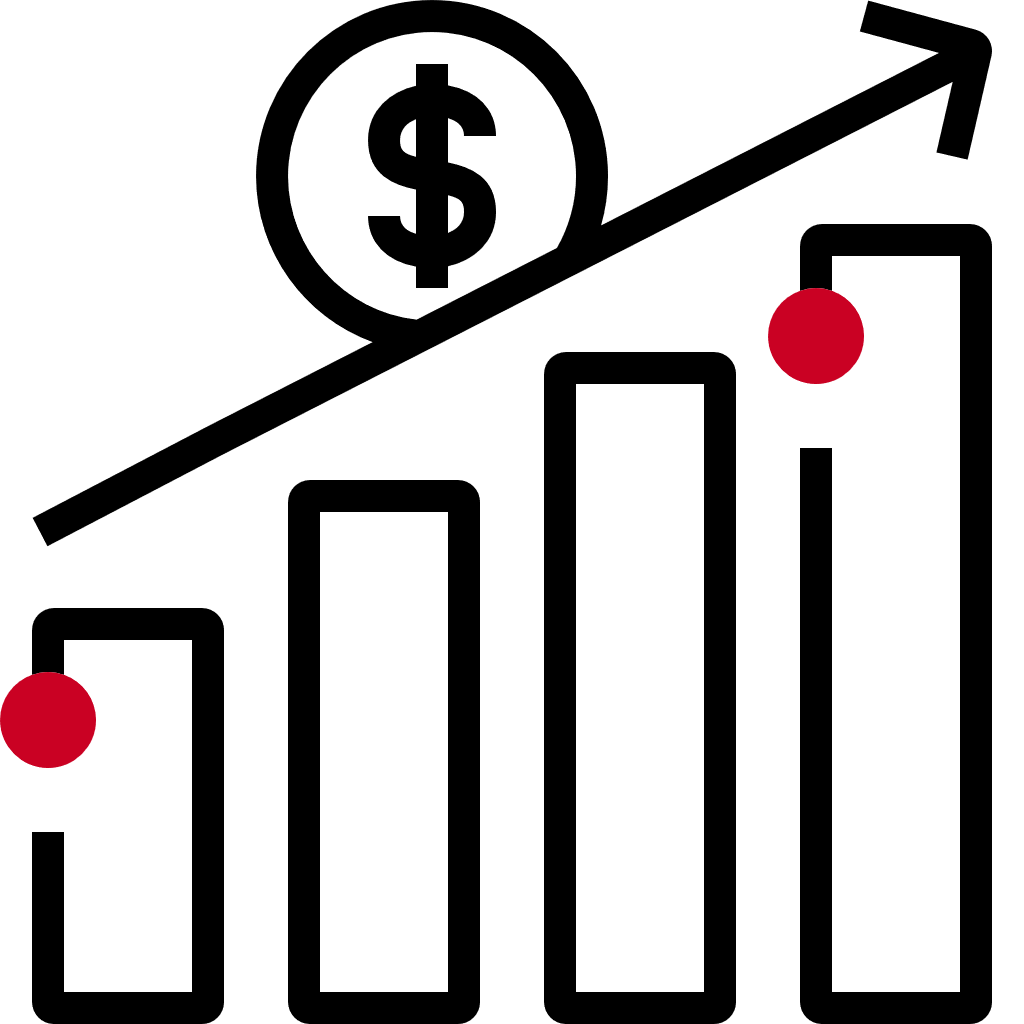 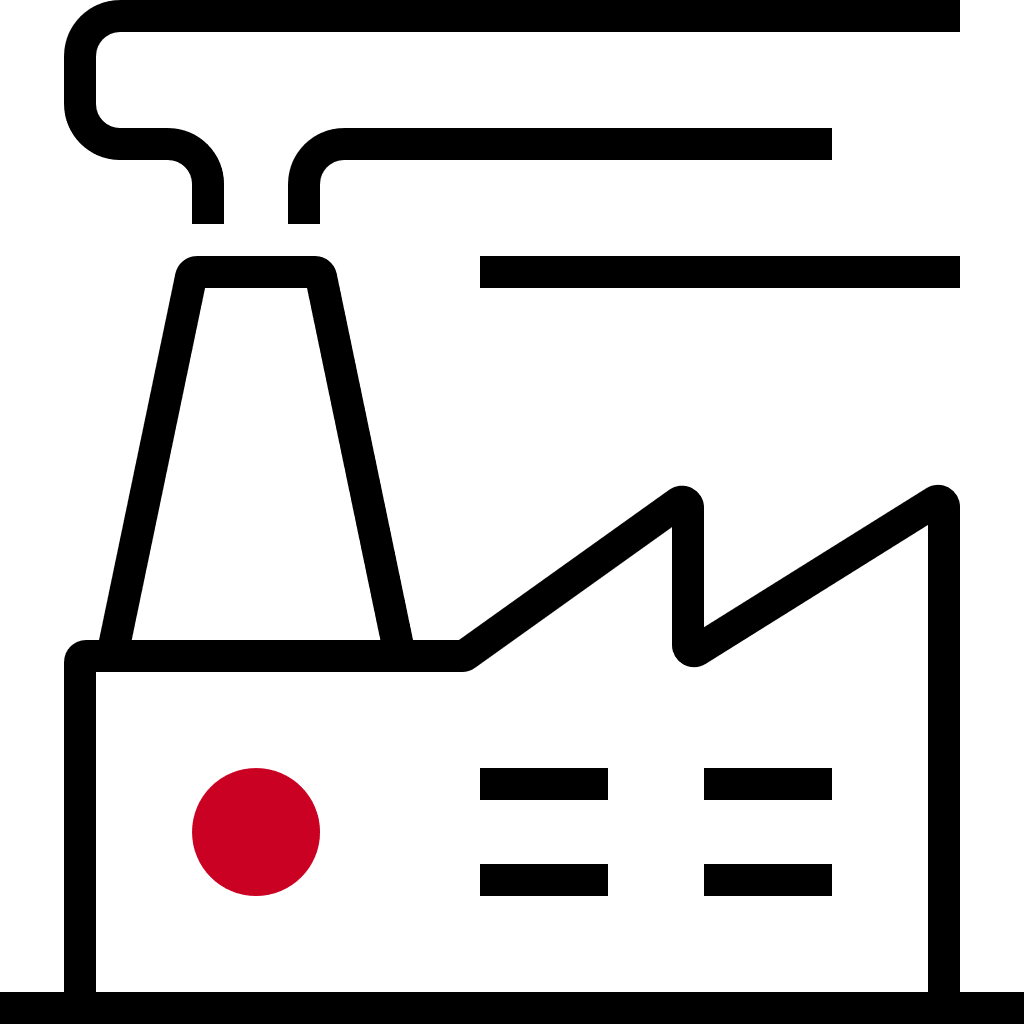 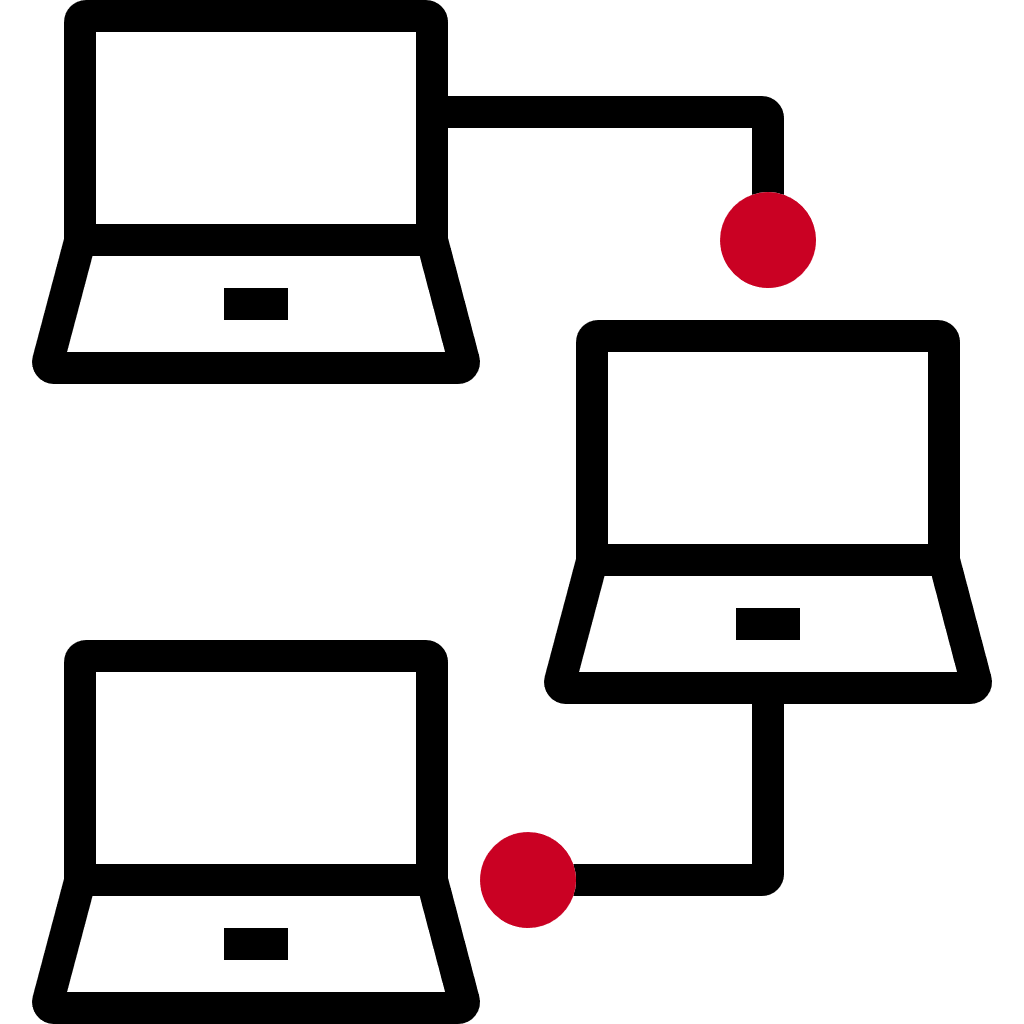 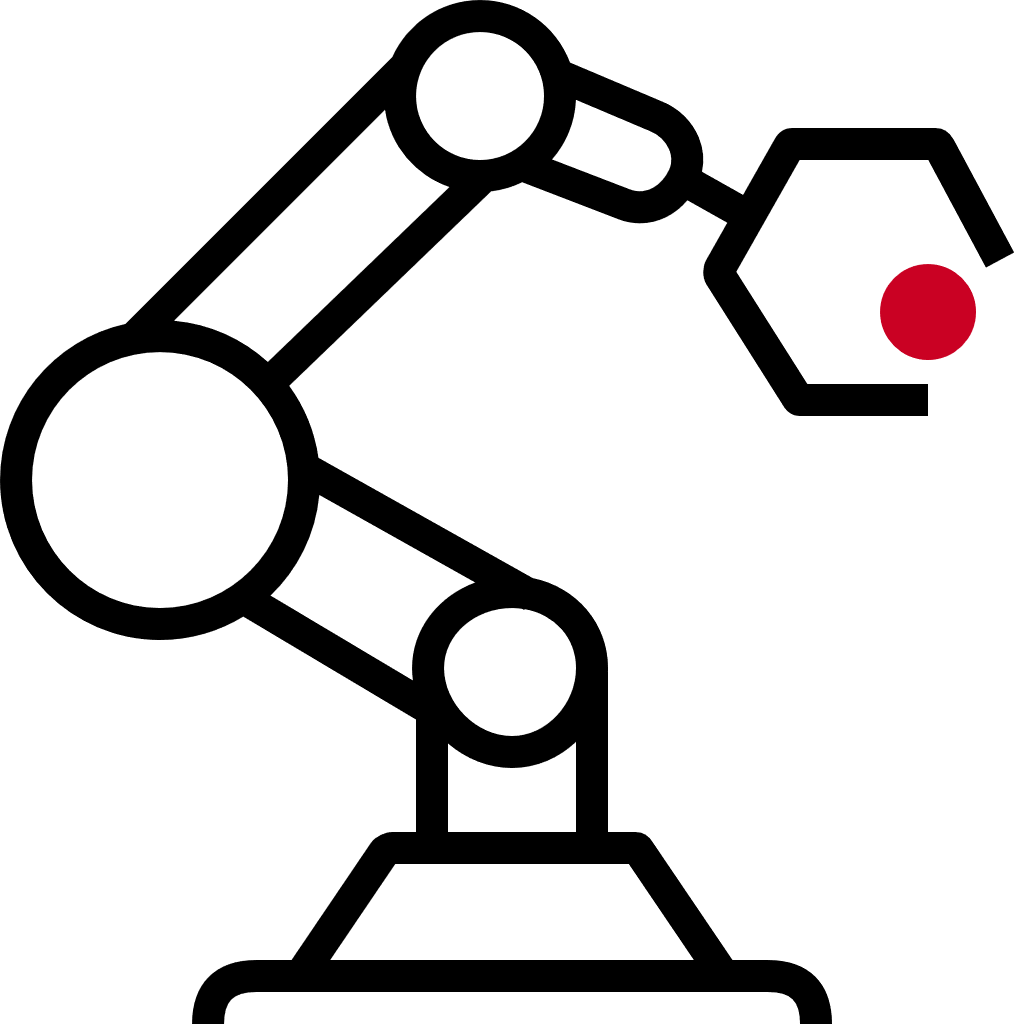 Industrial ecosystems are evolving, and safety and security are crucial components of this evolution.
Digital technologies have penetrated manufacturing and continue to do so at an ever-increasing rate.
Merging of the cyber and physical worlds means improved efficiency but also results in an increased exposure to cybersecurity and safety risks.
Smart factories depend on connectivity to deliver Industry 4.0 benefits, such as increased operating productivity and reduced downtime and costs.
20
depend on connectivity and data sharing to deliver Industry 4.0 benefits such as increased operating productivity and enhanced safety, as well as reduced downtime and costs.
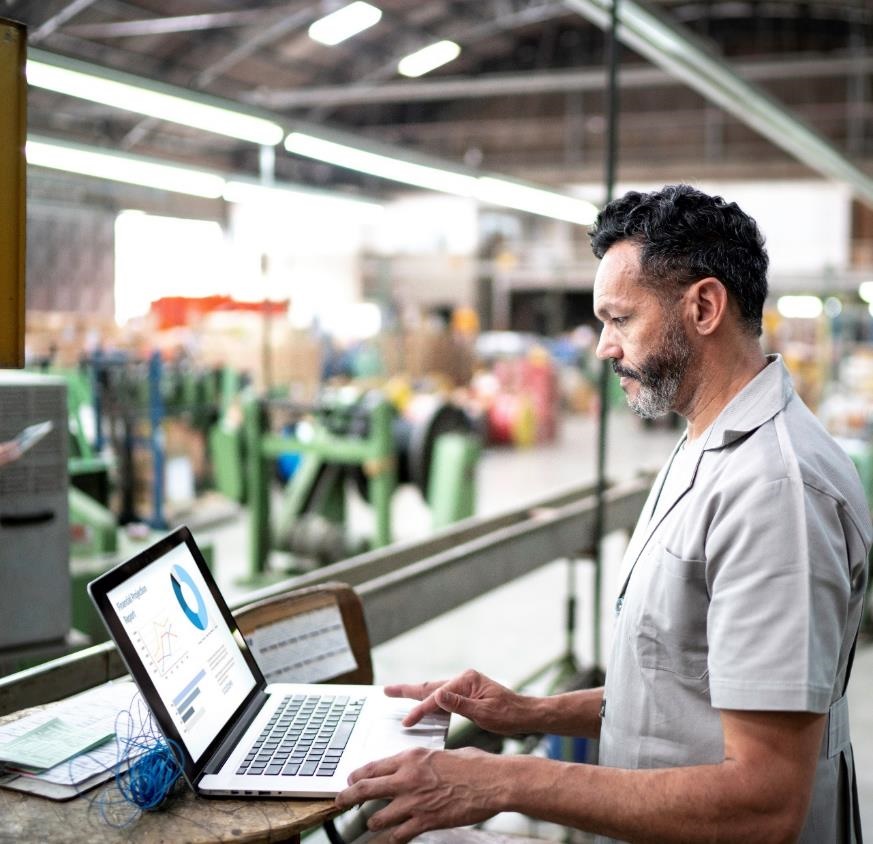 Industry 4.0 customer challenges
Understanding the right level of safety and security for a product or service and how certain requirements or industry best practices may be applied
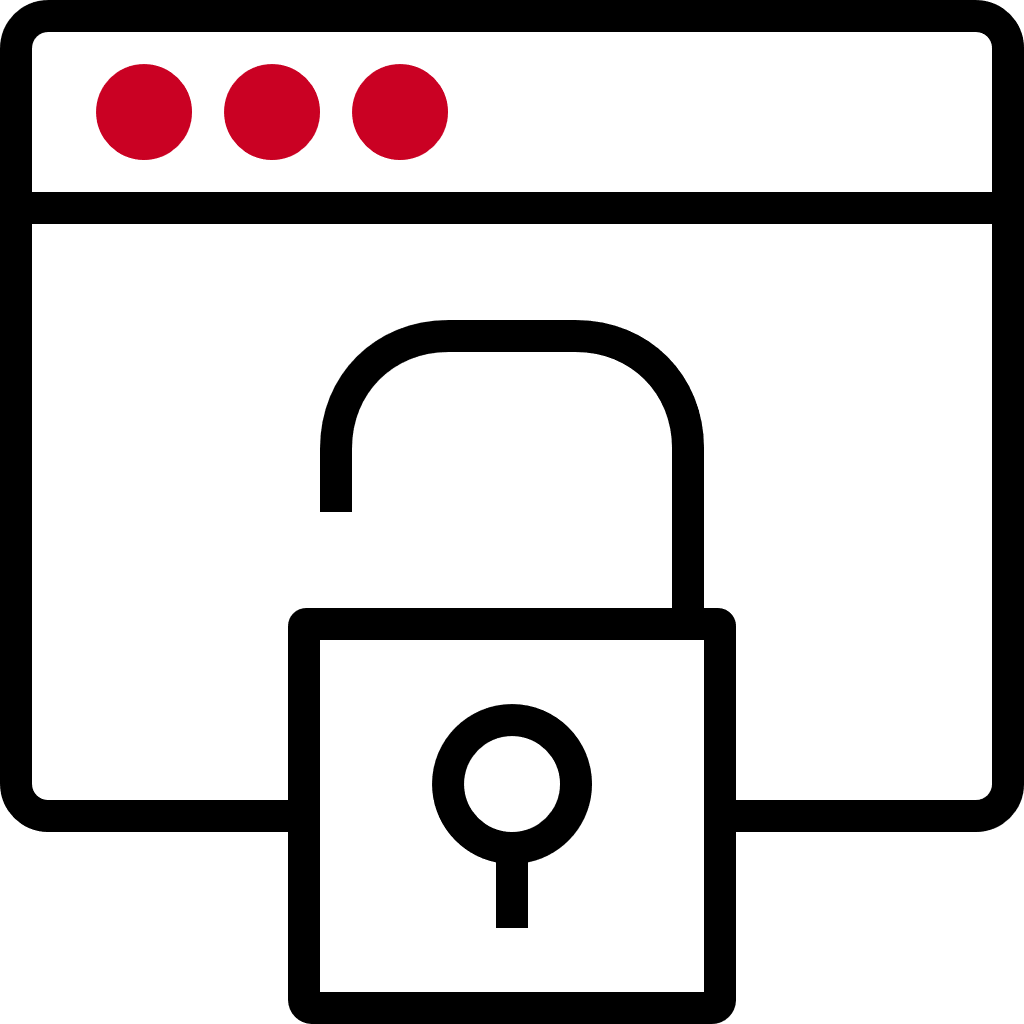 Recognizing and minimizing risks associated with the industrial Internet of Things (IIoT) and operational technology (OT) infrastructure
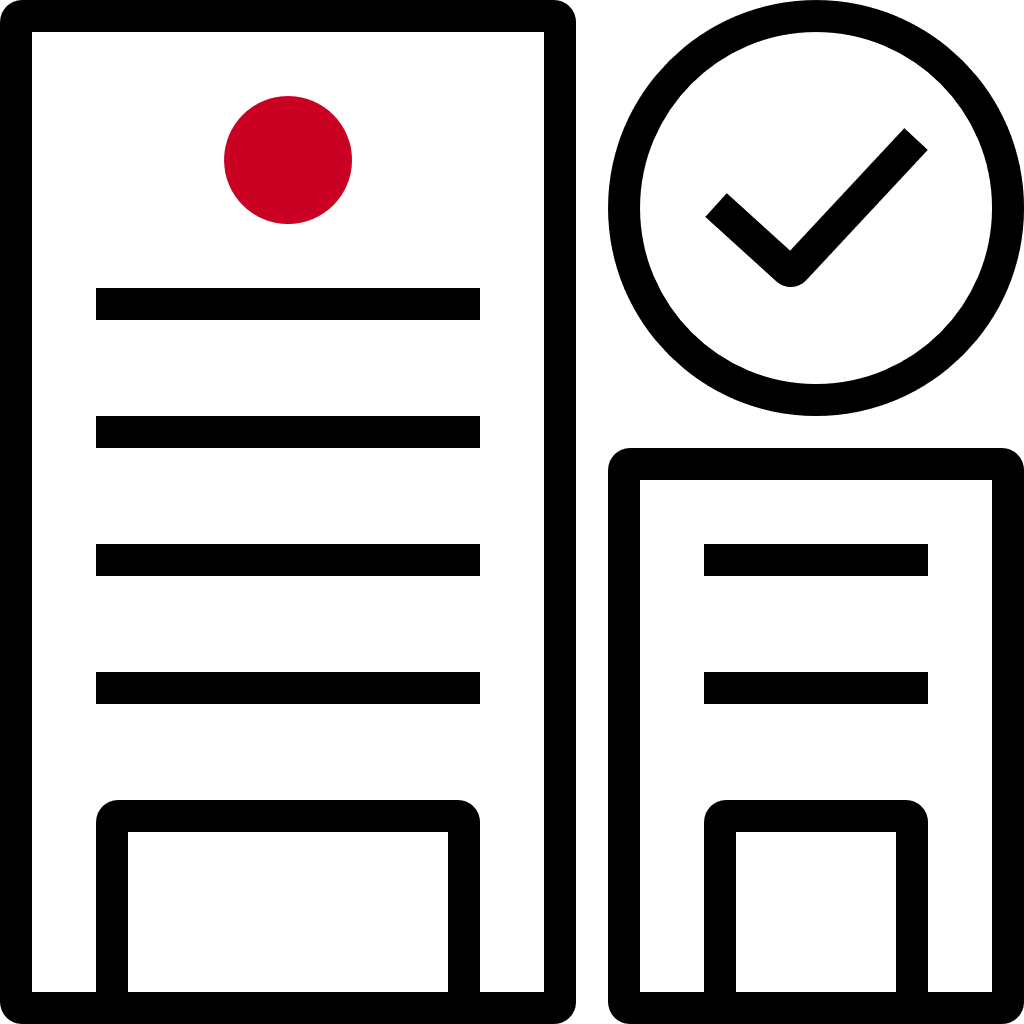 Identifying how to embed safety and security into the development process while demonstrating resilient cybersecurity with OT operations and business continuity
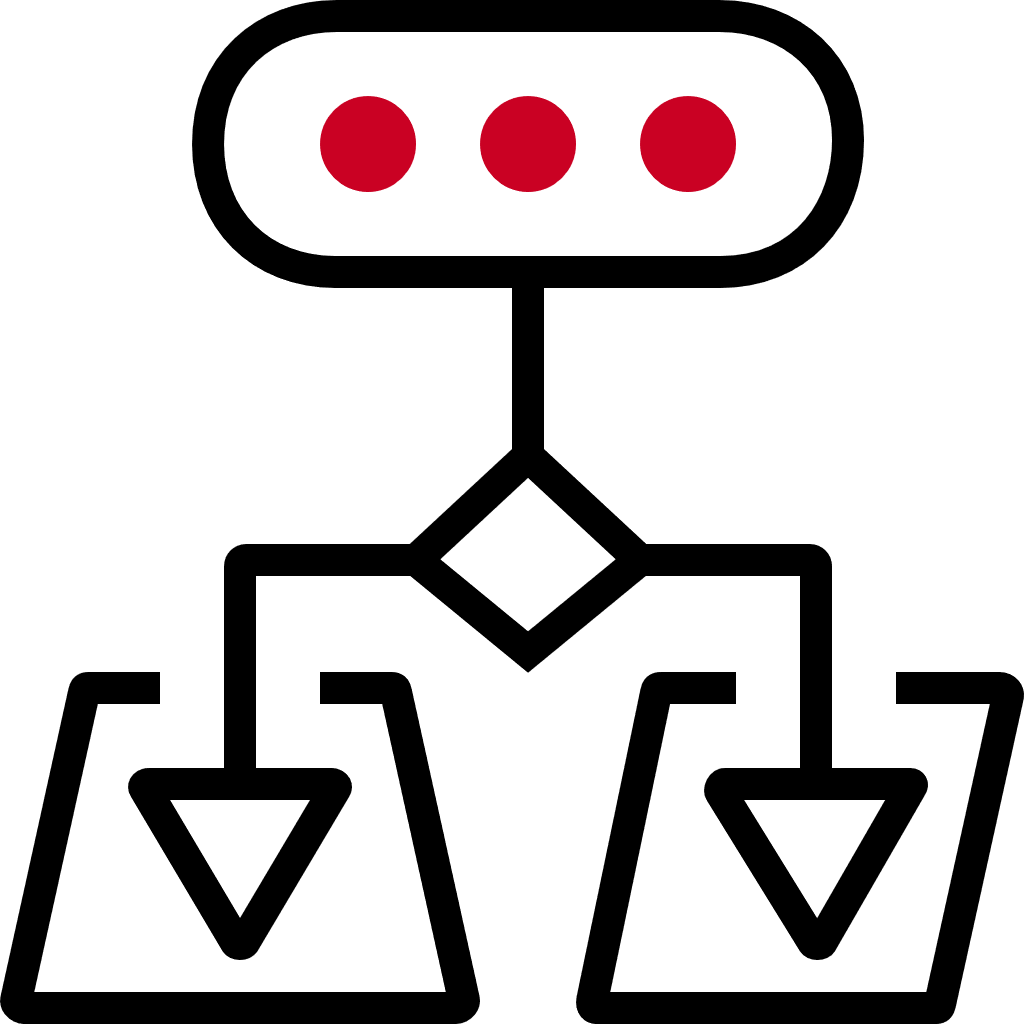 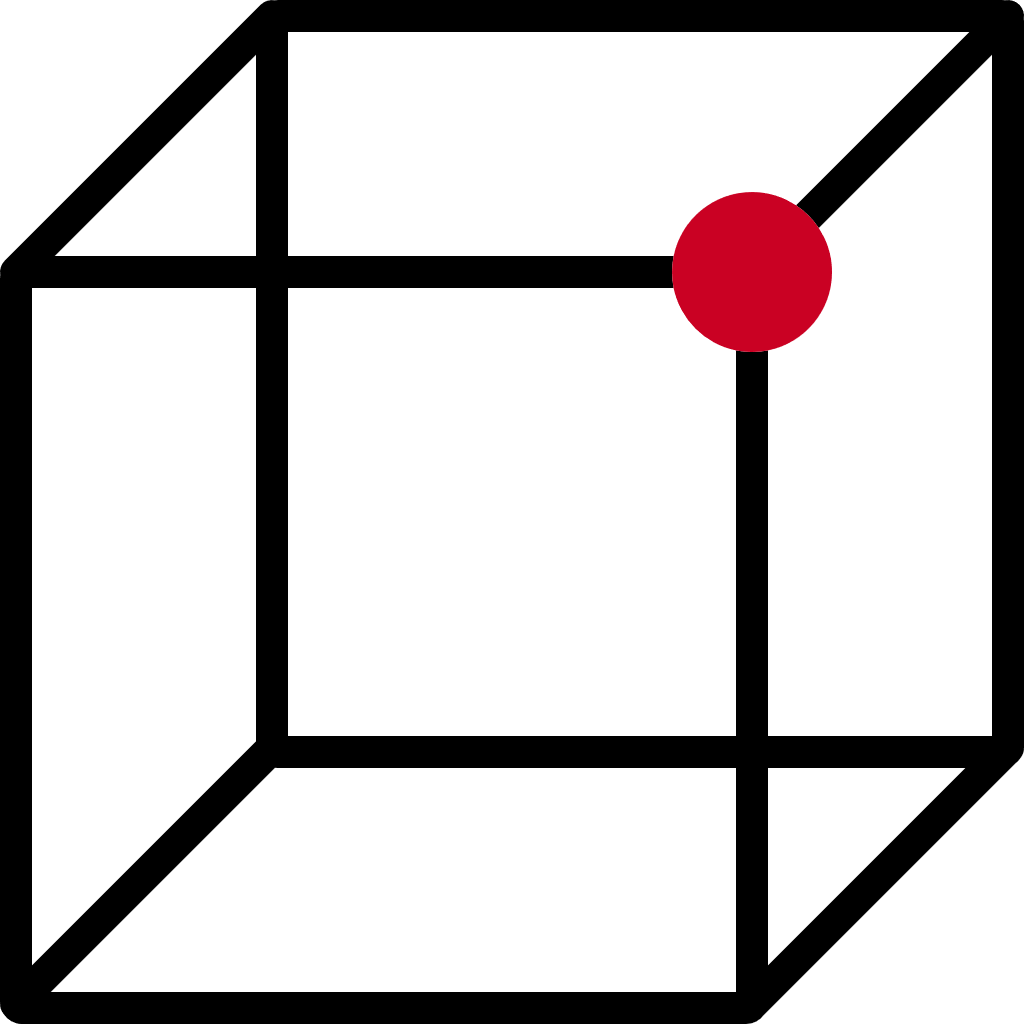 Confirming supply chain cybersecurity
Demonstrating that products and systems meet regulatory requirements for functional safety and cybersecurity
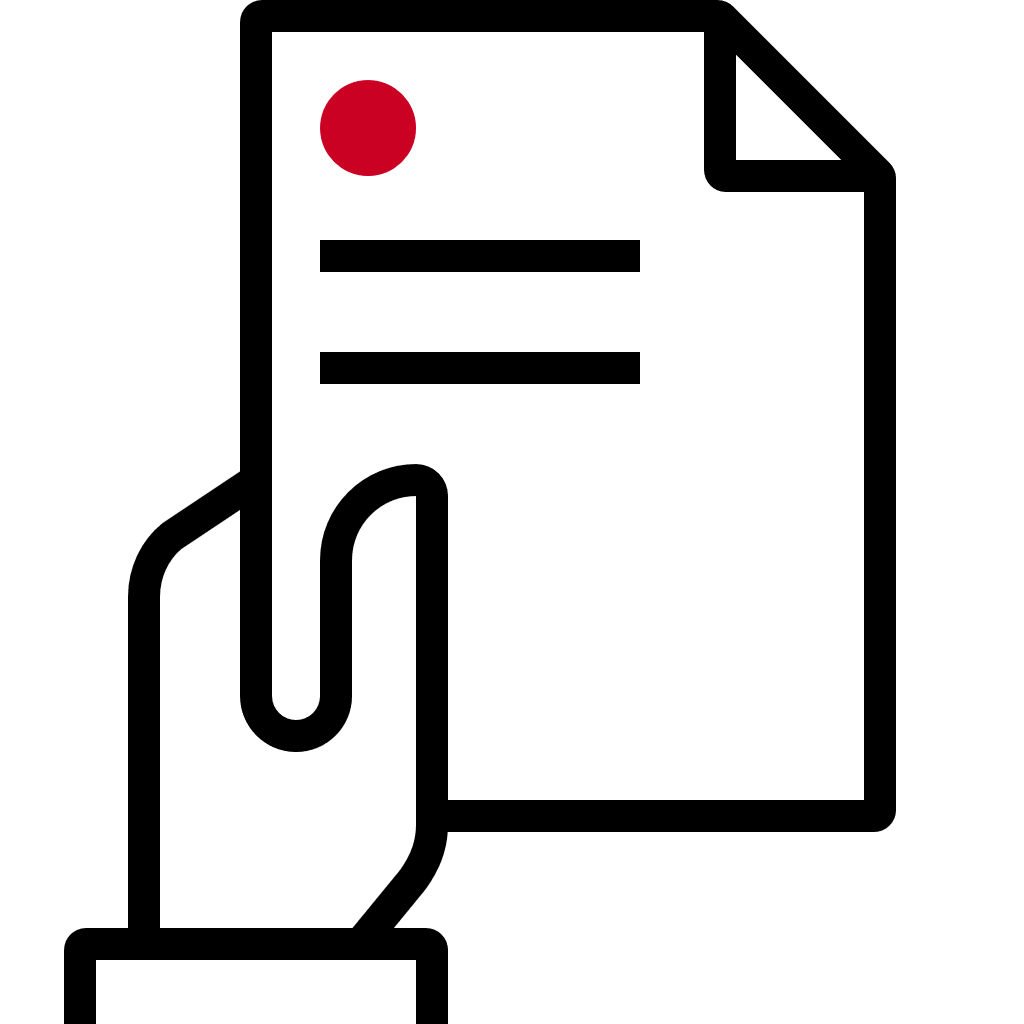 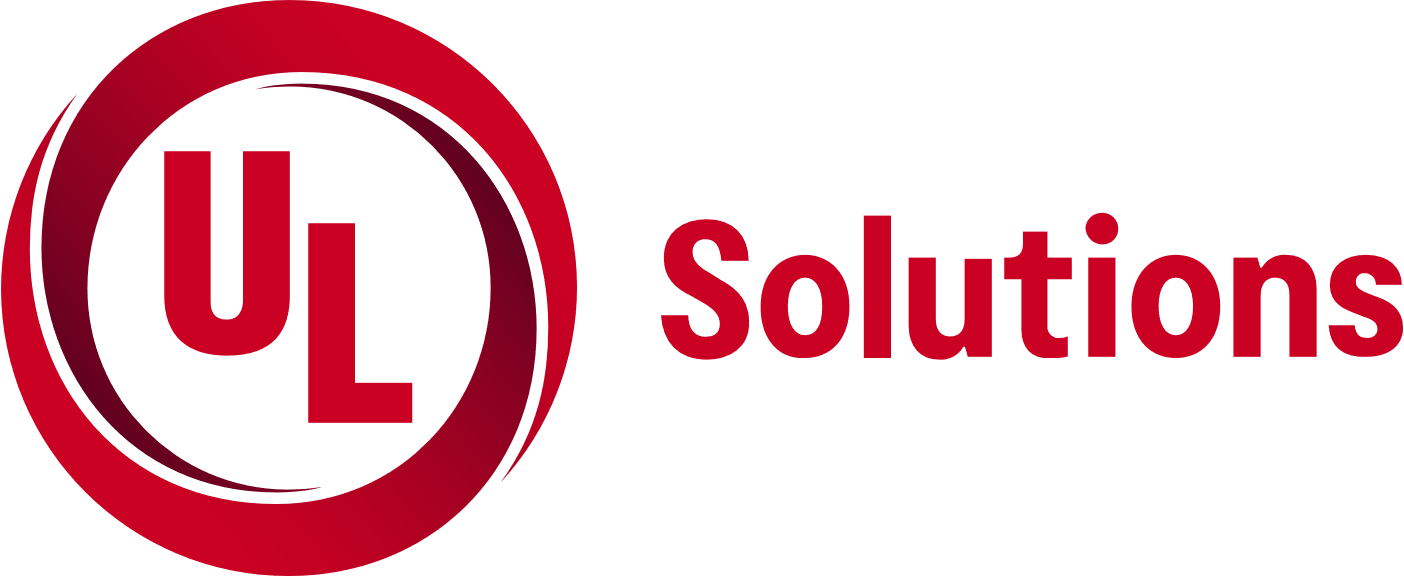 21
Industry 4.0 market segments — who we serve
The industrial landscape is complex, and UL Solutions can support stakeholders in machinery, robotics, energy generation, mining, hazardous environments and other areas that require safety-critical systems.
Service providers
System integration (SI)
ISA/IEC 62443-2 for cybersecurity
IEC 61511, ISO 13849 and systems functional safety
Maintenance
Safety and security capabilities and processes 
System security and resilience
Training, assessment and organization management (FSM)
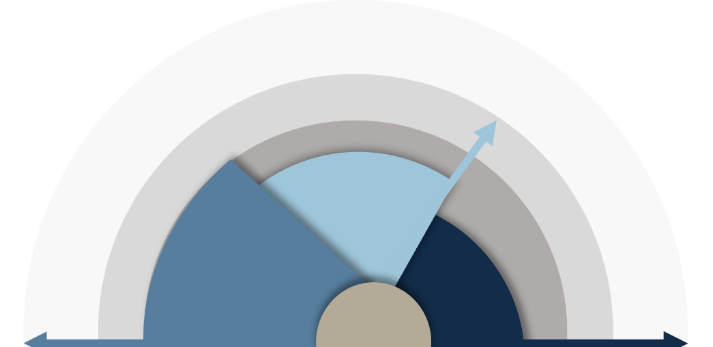 Operators (plant owners)
ISA/IEC 62443-1 and ISA/IEC 62443-2 for cybersecurity
IEC 61511, ISO 13849 and process industry functional safety
Component and product manufacturers
ISA/IEC 62443-4 for cybersecurity
IEC 61508, ISO 13849 and device functional safety
Device/product certification training and assessment services
22
Industry 4.0 cybersecurity and enablement
What we offer
ISA/IEC 62443 addresses risk found in industrial communication networks by defining procedures for implementing electronically secure plants, facilities and systems across industries (horizontal standard).
Regulatory landscaping and market enablement
IEC 62443 education and training
Advisory, risk assessments and documentation review
IEC 62443 gap analysis
IEC 62443 audit and certification
Auditing and surveillance
Penetration testing of products, systems and infrastructures
23
Industrial functional safety
What we offer
What we offer
Regulatory landscaping and market enablement
IEC 61508 education and training
IEC 61511 education and training
Machinery functional safety education and training
Agriculture and construction functional safety education and training
Advisory, risk assessments and documentation review
Functional safety gap analysis
Functional safety audit and certification
Auditing and surveillance
Asset, module and management assessment
Functional safety product assessment​
Functional safety asset assessment​
Functional safety management

Regulatory compliance​
Machinery directive type approvals​
ATEX directive type approvals​
24
Industrial cybersecurity and functional safety
Value proposition
For component and product manufacturers, compliance with ISA/IEC 62443, IEC 61508 and ISO 13849 can help demonstrate your systems and components’ safety and security and enhance your market position.
For industrial control system (ICS) integrators and users of control systems, compliance with ISA/IEC 62443, IEC 61511 and ISO 13849 is a powerful way to achieve increased brand protection and expanded competitive advantage. 
Our global team spans more than 15 countries, allowing us to simplify the assessment and certification process and provide local services where you need them and in your local language.
As a global leader in providing assessments, audits and trainings across various industries and standards, our integrated Functional Safety and Cybersecurity team can provide holistic support for multiple standards, regulations and other technical requirements.
25
Service portfolio:Automotive — cybersecurity and functional safety
26
What can vehicles connect to?
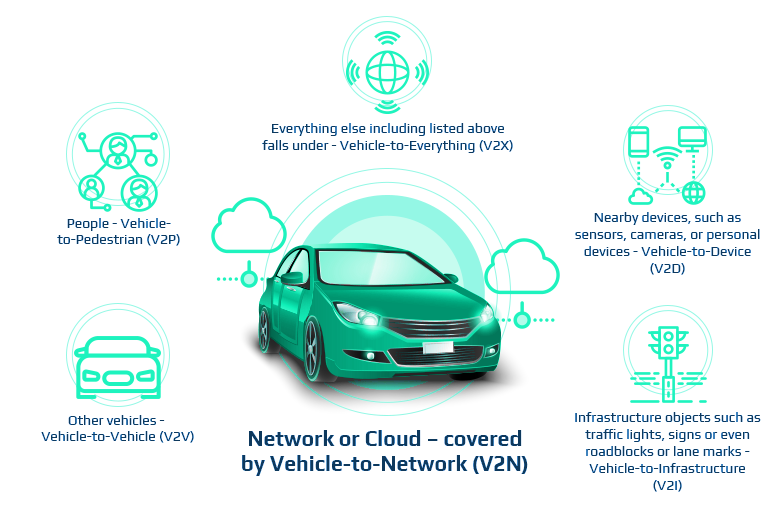 Cloud services and everything else — vehicle-to-everything (V2X)
Nearby devices, such as sensors, cameras or personal devices — vehicle-to-device (V2D)
People — vehicle-to-pedestrian (V2P)
Other vehicles — vehicle-to-vehicle (V2V)
Infrastructure objects, such as traffic lights, signs and roadblocks or lane marks — vehicle-to-infrastructure (V2I)
Network or cloud — covered by vehicle-to-network
27
IMS22CS508972
Security and safety focus
Safety integrity
Safety regulations and requirements 
Correct automotive safety integrity level (ASIL)
Functional safety in product and system development processes
Safety level of products and components
Vehicle networks
Remote/physical attack surfaces 
Network protocols (CAN, FlexRay, MOST) 
Interfaces (OBD II, USB media)
Components (ECUs, sensors)
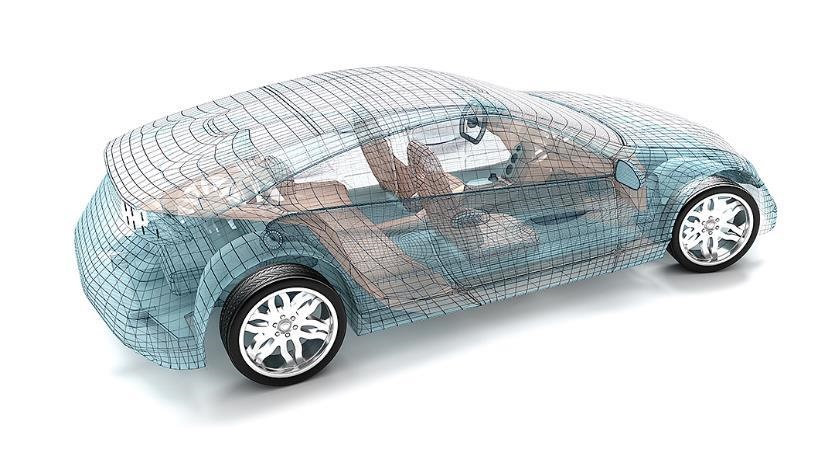 In-vehicle security
Security risk assessment
Threat modeling
Architecture/design review 
Vulnerability scanning 
Security testing
Active and passive security measures (IDS, monitoring, access control, encryption, segmentation, etc.)
Telematics/infotainment
Communication interfaces (Wi-Fi, BLE, USB)
HMI interfaces (voice, GUI, BT)
Network/app protocols 
Digital key
28
Software in connected vehicles
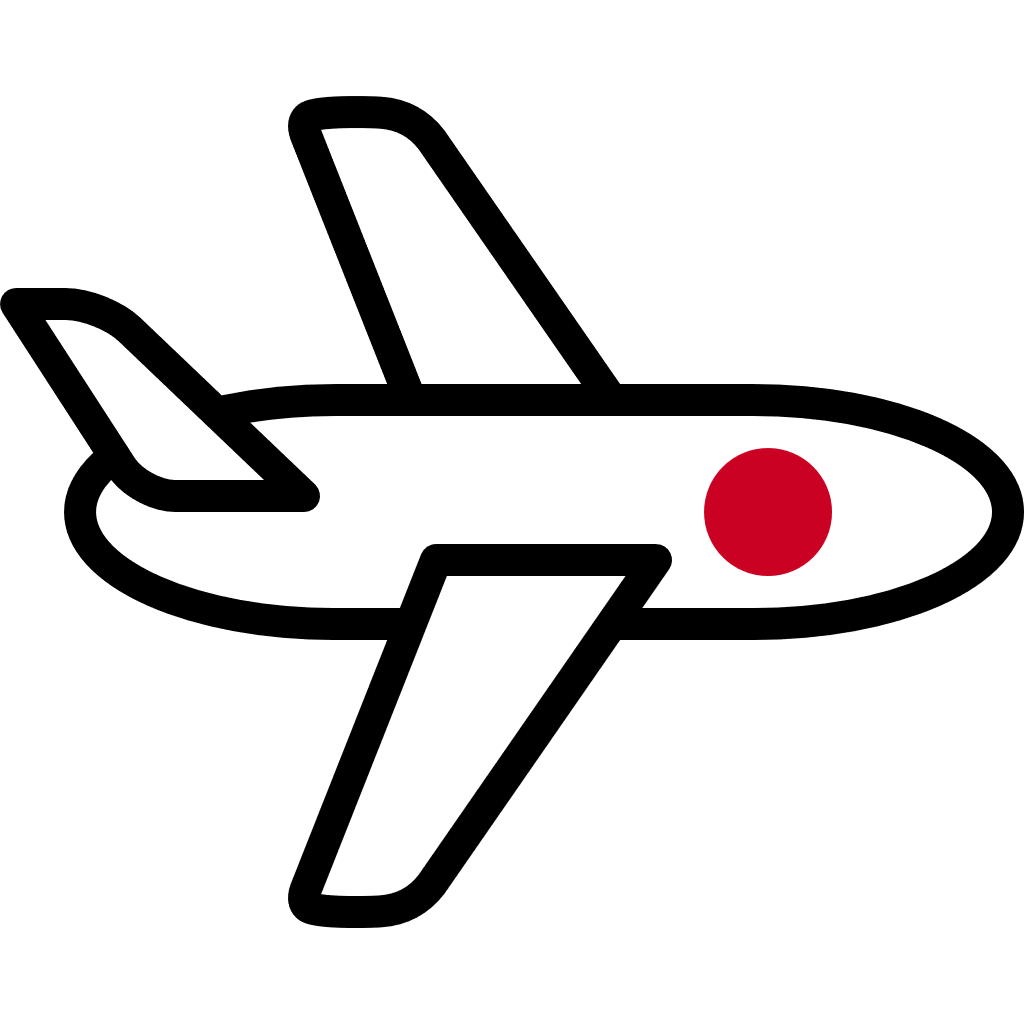 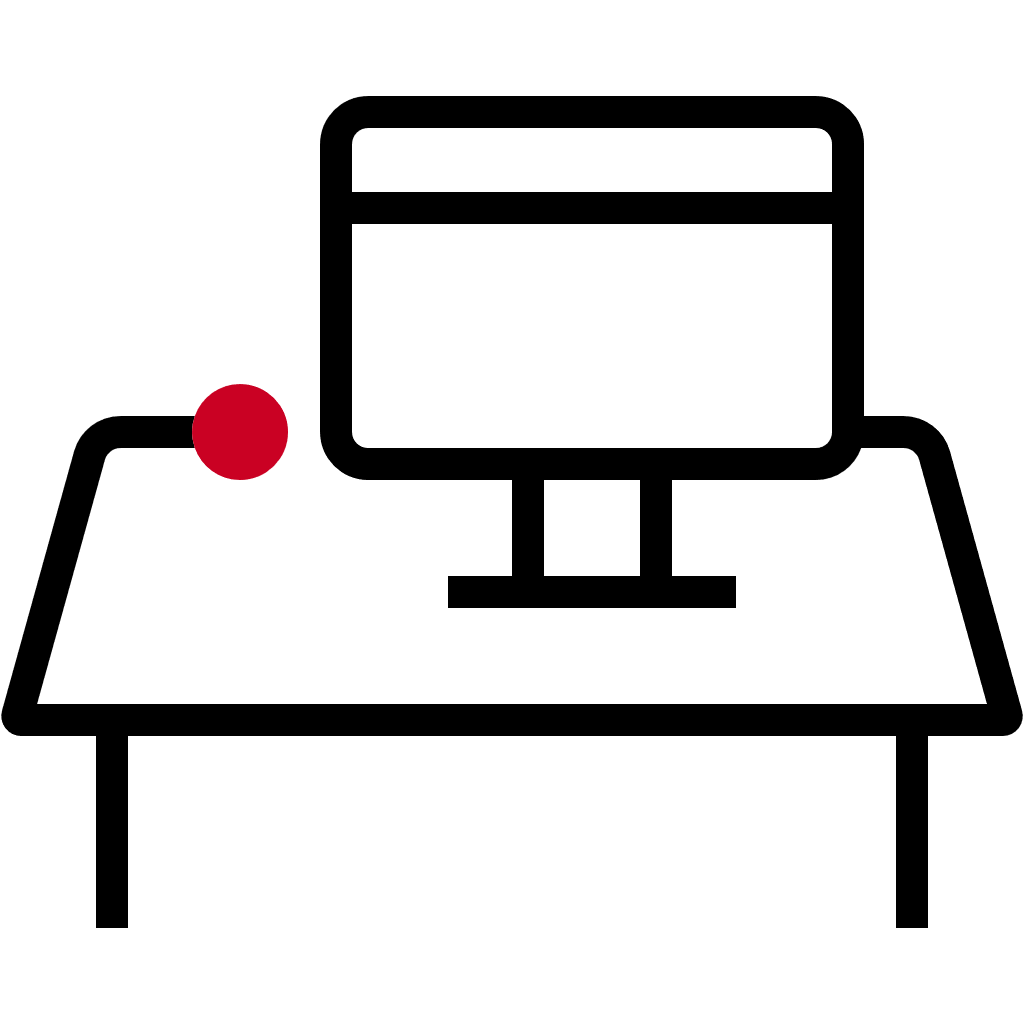 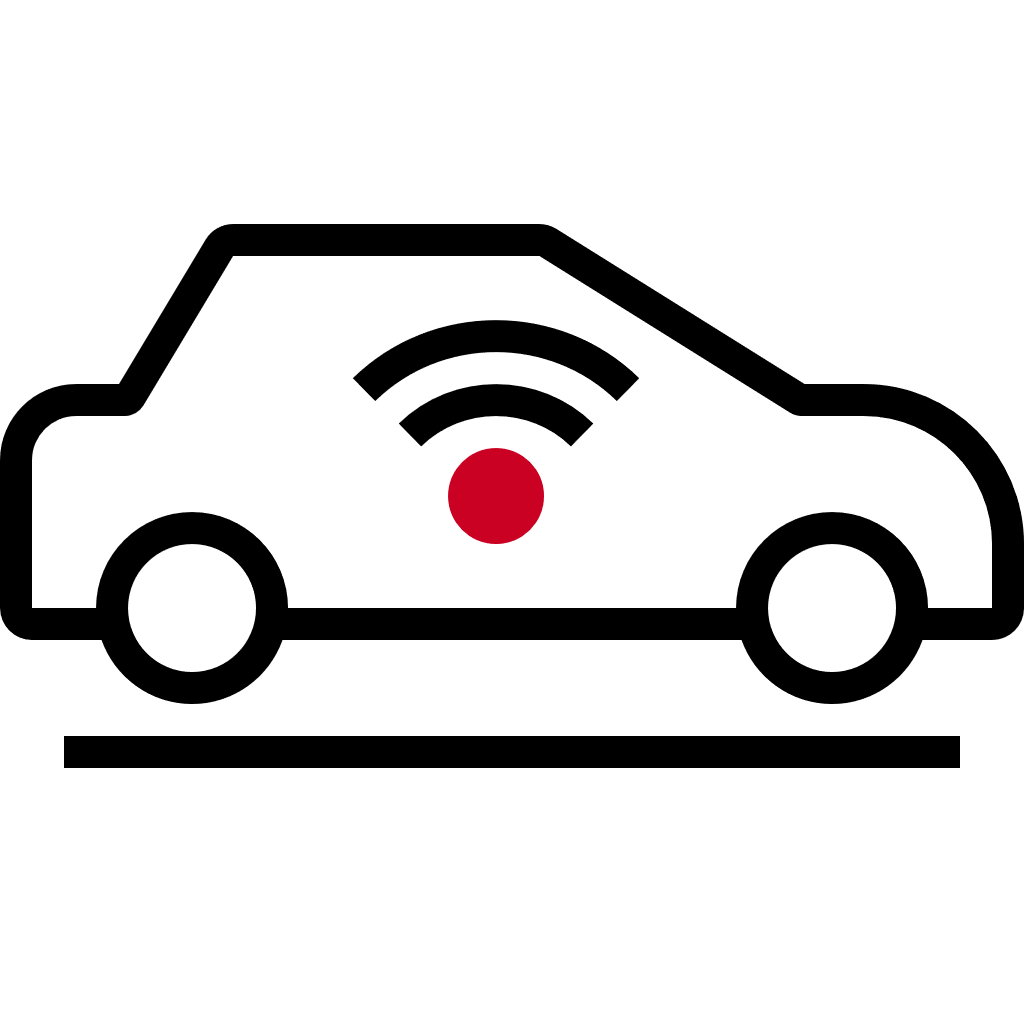 As manufacturers introduce more and more safety and connectivity features into their vehicles, this number is expected to grow dramatically.
Source: McKinsey, “The race for cybersecurity: Protecting the connected car in the era of new regulation,” October 2019
29
Automotive market segments
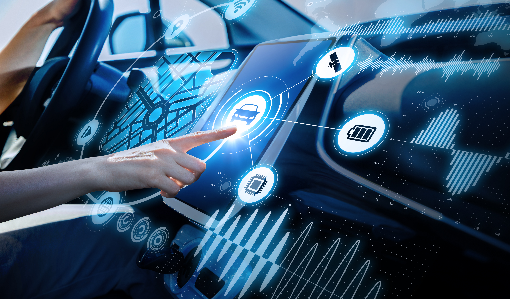 Who we service
Tier 1 suppliers
Tier 2 suppliers
Semiconductor manufacturers
OEMs
Energy systems suppliers
Charging infrastructure companies
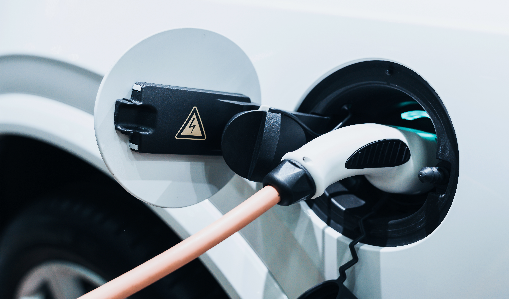 The automotive market continues to evolve, and UL Solutions can provide services for vehicle level, systems, software and hardware to support connected and electrical vehicle innovation for safety and security.
30
Automotive security and enablement
What we offer
Training
Automotive cybersecurity landscape
Principles of risk management
Threat modeling and analysis

Advisory
Gap analysis
Cybersecurity management systems (CSMS) framework
Software update management systems (SUMS) framework
Risk management framework
Threat analysis and risk assessment framework
Cybersecurity incidence monitoring and evaluation
Supply chain management
Vehicle, systems and management assessment
Cybersecurity assessment​
System testing​
Penetration testing​
​
Regulatory compliance​
UNECE R155 and R156 type approvals​
CSMS audit and assessment​
SUMS audit and assessment
31
Automotive cybersecurity
Value proposition
Major benefits for automotive OEMs and suppliers:
Embedding security into R&D processes
Thorough understanding of regulations and requirements in your target markets
Determine the right level of security for products/systems
Instill cybersecurity rigor into your processes
Incorporate security into the design of systems and products

Meeting regulatory requirements and helping mitigate risks
Take care of product security due diligence
Meet legal and regulatory demands regarding cybersecurity requirements
Enter target markets smoothly and efficiently
Managing supply chain complexity and risk​
Discover, manage and mitigate supply chain risks​
Build trust with security across your supply network

Differentiate products/systems based on security​
Demonstrate security compliance to a wide range of target markets and customers​
Demonstrate validation of security to customers​
Enhance your brand by showcasing security transparency and commitment
32
Automotive functional safety
What we offer
What we offer
Training
Automotive functional safety (ISO 26262)
Autonomy safety training (ISO 21448 and UL 4600, the Standard for Evaluation of Autonomous Products)
Machine learning training and other related subjects
See our partner site with Method Park by UL Solutions for a full training list 

Advisory
Gap analysis
Functional safety management systems (FSM) framework
Risk management framework (HARA, FTA, STPA and STAMP)
FMEDA calculation and training
Confirmation reviews
Vehicle, module and management assessment
Functional safety product assessment​
Functional safety management
Autonomy safety (SOTIF — ISO 21448 and UL 4600)
​
Regulatory compliance​
EU homologation requirements call for functional safety for on-road approval (minimum steering and braking)
Functional safety certification
33
Automotive functional safety
Value proposition
Major benefits for automotive OEMs and suppliers:
Embedding functional safety into R&D processes
Thorough understanding of regulations and requirements in your target markets
Determine the right ASIL with functional safety rigor built into your processes
Incorporate functional safety into system and product design
Meeting regulatory requirements and helping to mitigate risks
Product compliance support to meet regulatory and market demands through the entire supply chain
Meet legal and regulatory demands regarding functional safety requirements
Enter target markets smoothly and efficiently
Managing supply chain complexity and risk​
Discover, manage and mitigate supply chain risks​
Build trust with functional safety across your supply network​
Differentiate products/systems based on safety and security​
Demonstrate compliance with a wide range of target markets and customers​
Demonstrate ASIL validation to customers​
Enhance your brand by showcasing safety transparency and commitment
34
Service portfolio:Autonomy safety
35
depend on connectivity and data sharing to deliver Industry 4.0 benefits such as increased operating productivity and enhanced safety, as well as reduced downtime and costs.
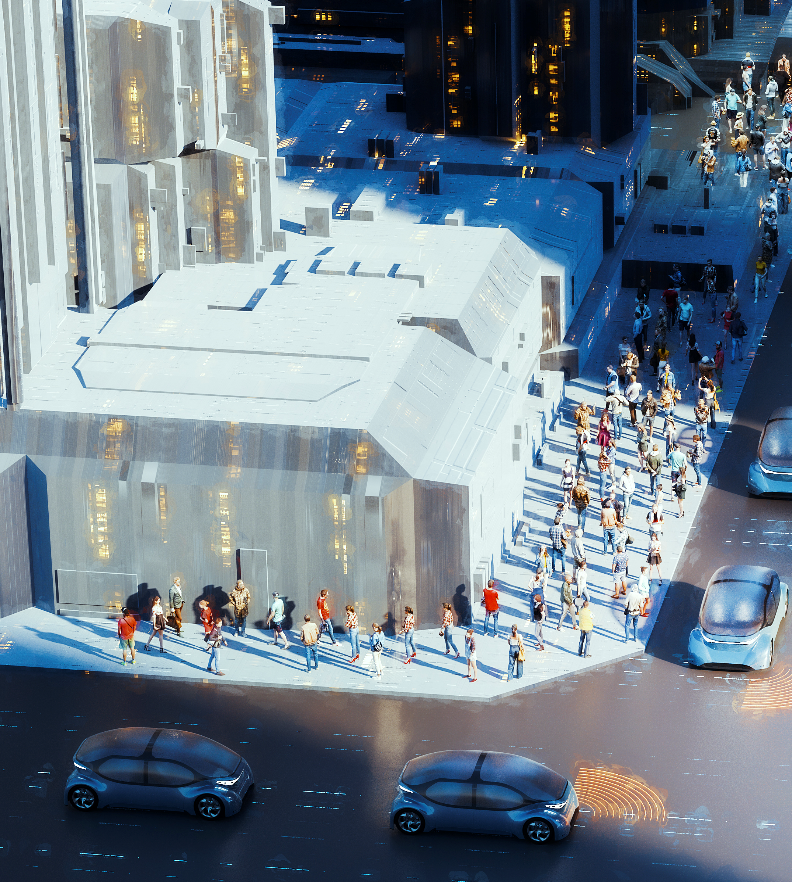 Autonomy market segments
Who we serve
Autonomy stack providers
Tier 1 suppliers
Tier 2 suppliers
OEMs
Software development companies
Rideshare companies
Whether you are a startup, an OEM or a member of the supply chain, UL Solutions can provide services across the autonomous system development life cycle.
36
Four major standards in autonomous vehicle (AV) safety
ISO 21448
Addresses ADAS for products at L2/L3 and can be extended for L4/L5 architectures
Provides a framework for verification and validation of highly automated systems
Widescale automotive industry buy-in
UL 4600
Ed. 3 released in 2023
Scope is only for full autonomy (L4/L5)
Guidance for many hazardous behaviors, including field operation, AI/ML, data pipeline, etc.
Often requires arguments that can be made using ISO 26262, ISO 21448 and ISO/SAE 21434 frameworks
ISO/SAE 21434
Process based cybersecurity
Well matched to the terminology of ISO 26262
Widescale automotive industry buy-in
ISO 26262
Well established/widely used
Restricted in scope to traditional malfunction
A basis for all low-level E/E faults and data errors
Not a complete pathway to full ADAS or AV verification
37
SOTIF (ISO 21448) release process
The SOTIF release considers that the processes and activities were properly performed according to ISO 21448 and aligned with the activities in ISO 26262. Examples include:
DIA, supplier plan, roles and responsibilities (4)
Functional and system specification and design (5)
SOTIF-related hazard identification and risk evaluation (6)
Identification and evaluation of triggering events (7)
Verification test plans and test results related to the evaluation of known scenarios (10)
Validation report for the evaluation of unknown scenarios and residual risk evaluation report (11)
System weaknesses identified after SOTIF, functional modifications to reduce SOTIF risks (13)
38
SOTIF (ISO 21448) release process
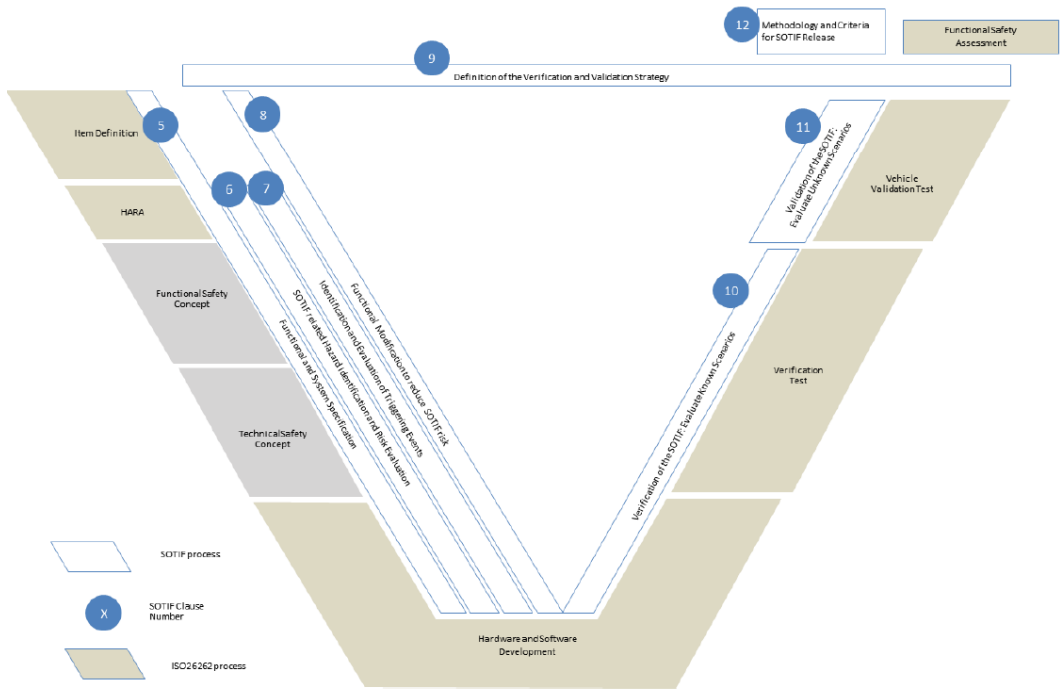 Source: 
ISO 21448, Figure A.15 — Possible interactions of product development activities between this document
 and the ISO 26262 series
39
Autonomy services
What we offer
Autonomy safety assessments
The examination of the results of the SOTIF activities can be considered within the functional safety assessment
Conclusion of ADAS development requires the SOTIF release and functional safety assessment
We provide the option of a SOTIF review in conjunction with the ISO 26262 assessment 
We work with our customers to find the best approach for independent functional safety and autonomy evaluations
UL 4600 assessment
Assessment of the safety case for conformance examples:
 Conformance plan
 Objective vs. subjective assessment
 Assessment package
 Self-audit
Independent assessment by qualified personnel is required
Conformance monitoring must be included in the safety case
What does this all mean? Much like ISO 21448, we work with our customers to identify gaps between their current processes and techniques in comparison to UL 4600.
40
The future of autonomous systems safety
Safer vehicles require a complete safety case
Based on functional safety
Based on SOTIF
Based on cybersecurity
Based on other techniques and frameworks, e.g., UL 4600
For complex products, safety itself is complex.
Integrators must confirm suppliers’ safety arguments.
A trusted third party is a crucial element for safety.
Not one framework, 
but several
41
depend on connectivity and data sharing to deliver Industry 4.0 benefits such as increased operating productivity and enhanced safety, as well as reduced downtime and costs.
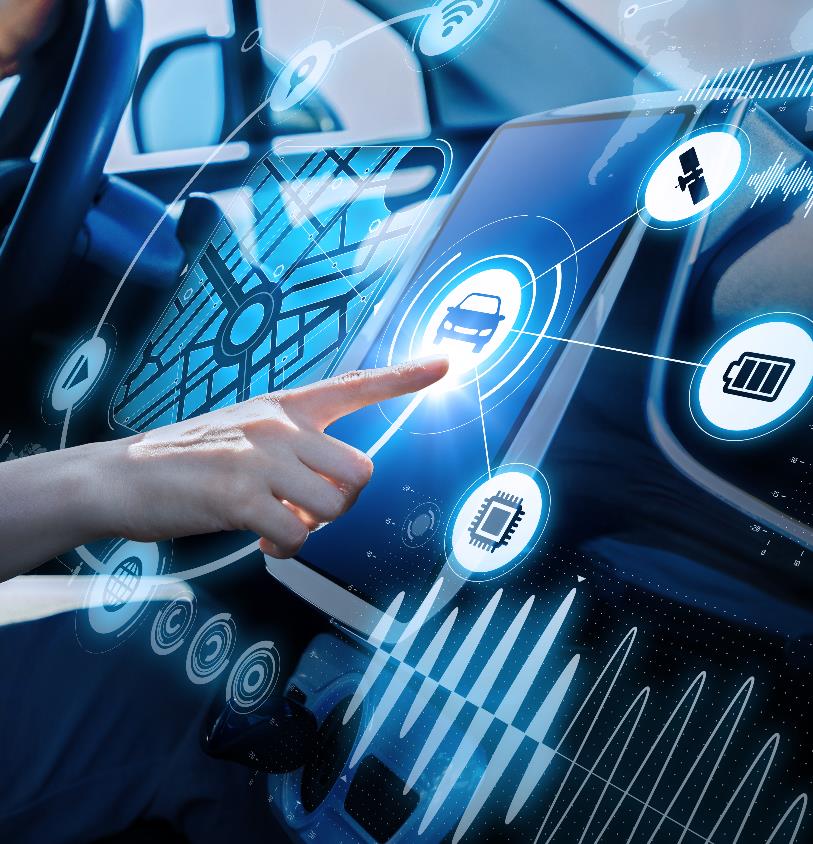 Autonomy
Value proposition
It is a complex world with many complex possibilities. We work with our customers to identify the best approach to help confirm a safer product and provide third-party reviews.
There isn’t always a single best approach; therefore, we work together with our customers to find the best one for them.
42
Service portfolio: Complementary capabilities
43
Complementary capabilities
Notified body and technical service
Supplier qualifications
Organizational capability audits
Personnel certification and training
UL Solutions can support various international compliance directives and regulations including but not limited to:
Machinery Directive
ATEX Directive 
RED Directive
UNECE R155 and R156
UL Solutions works across the entire supply chain, from assets (power plants, vehicles, system of systems) to semiconductors (processing units).
Empowering customers through product development and management around functional safety and cybersecurity standards
UL Solutions provides various training programs for cybersecurity, functional safety and autonomy safety standards. Professional and expert levels are available.
Training, advisory and testing — safety and security by design, gap analysis, preliminary reviews, penetration testing
44
Q&A Contact information
Cybersecurity services
UL.com/cybersecurity

Functional safety services
UL.com/functionalsafetyglobal.functionalsafety@UL.com
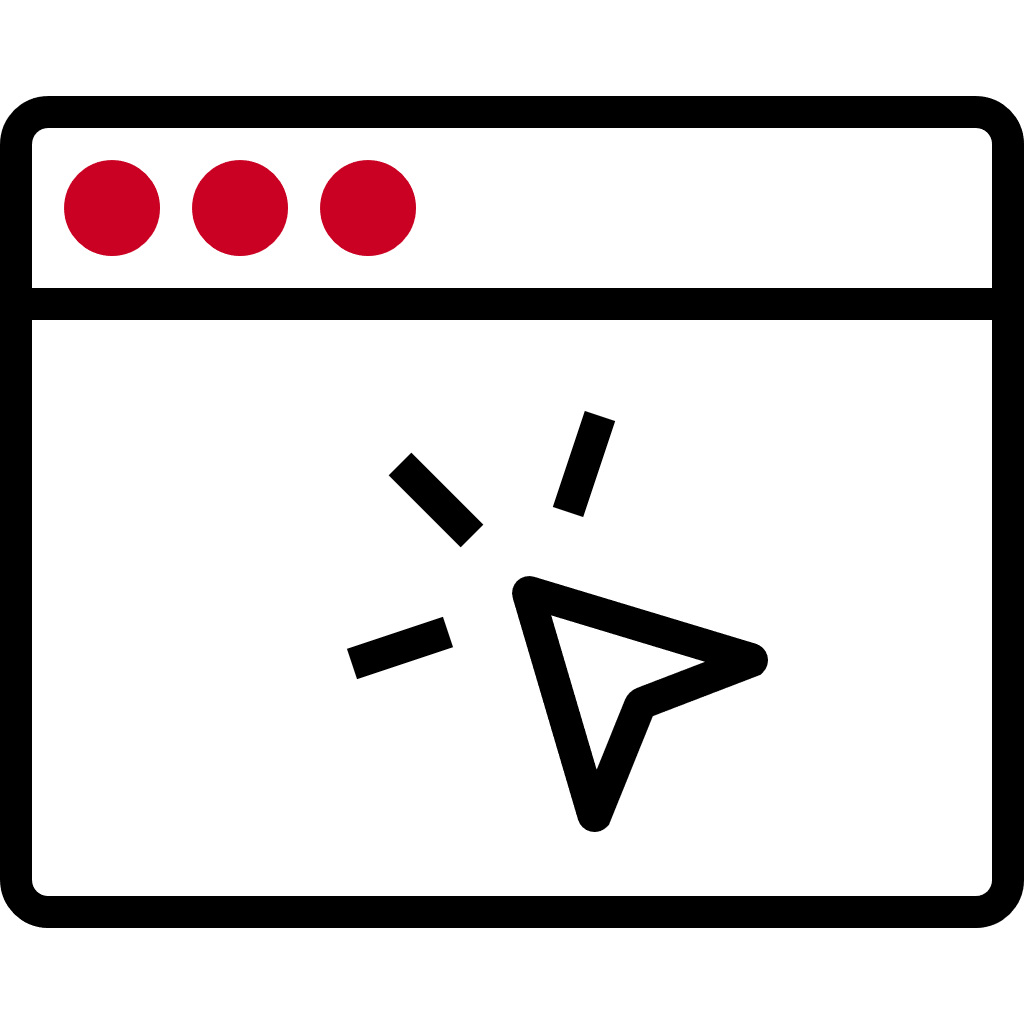 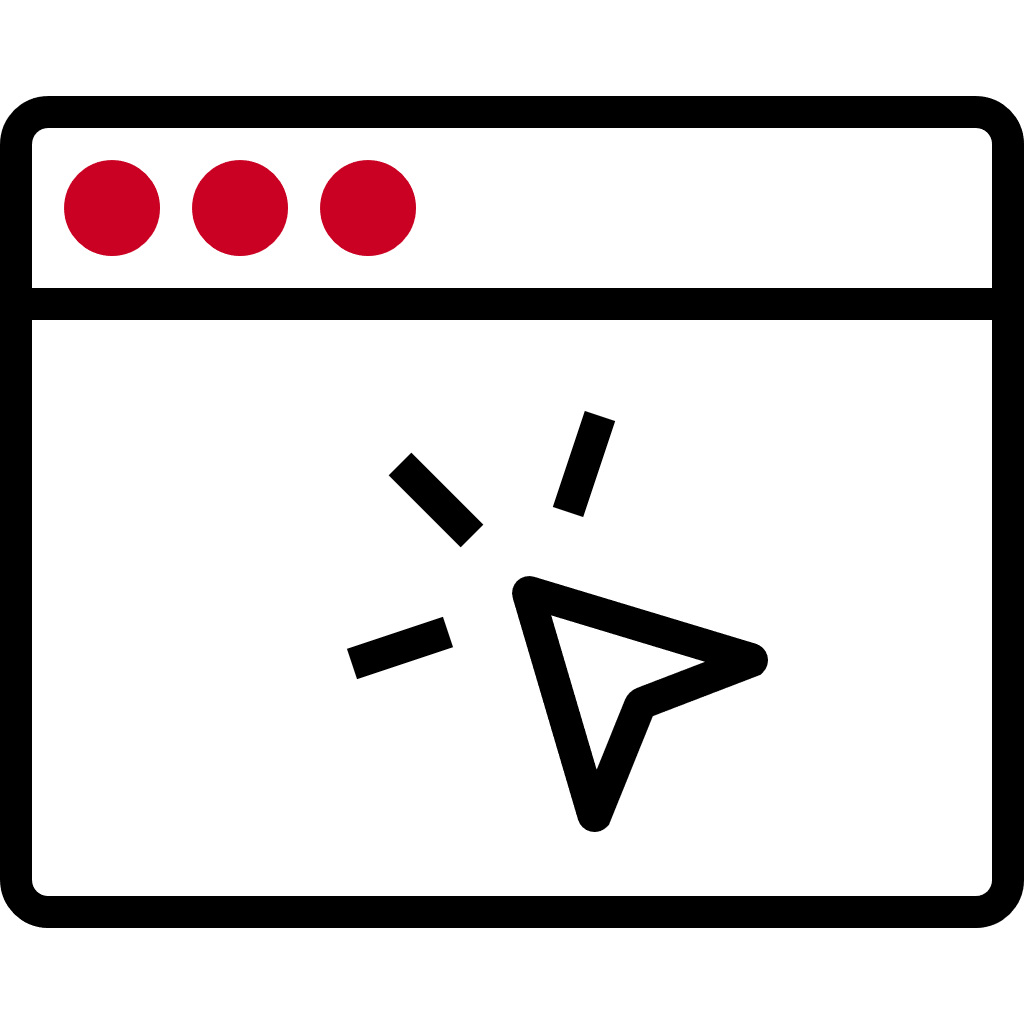 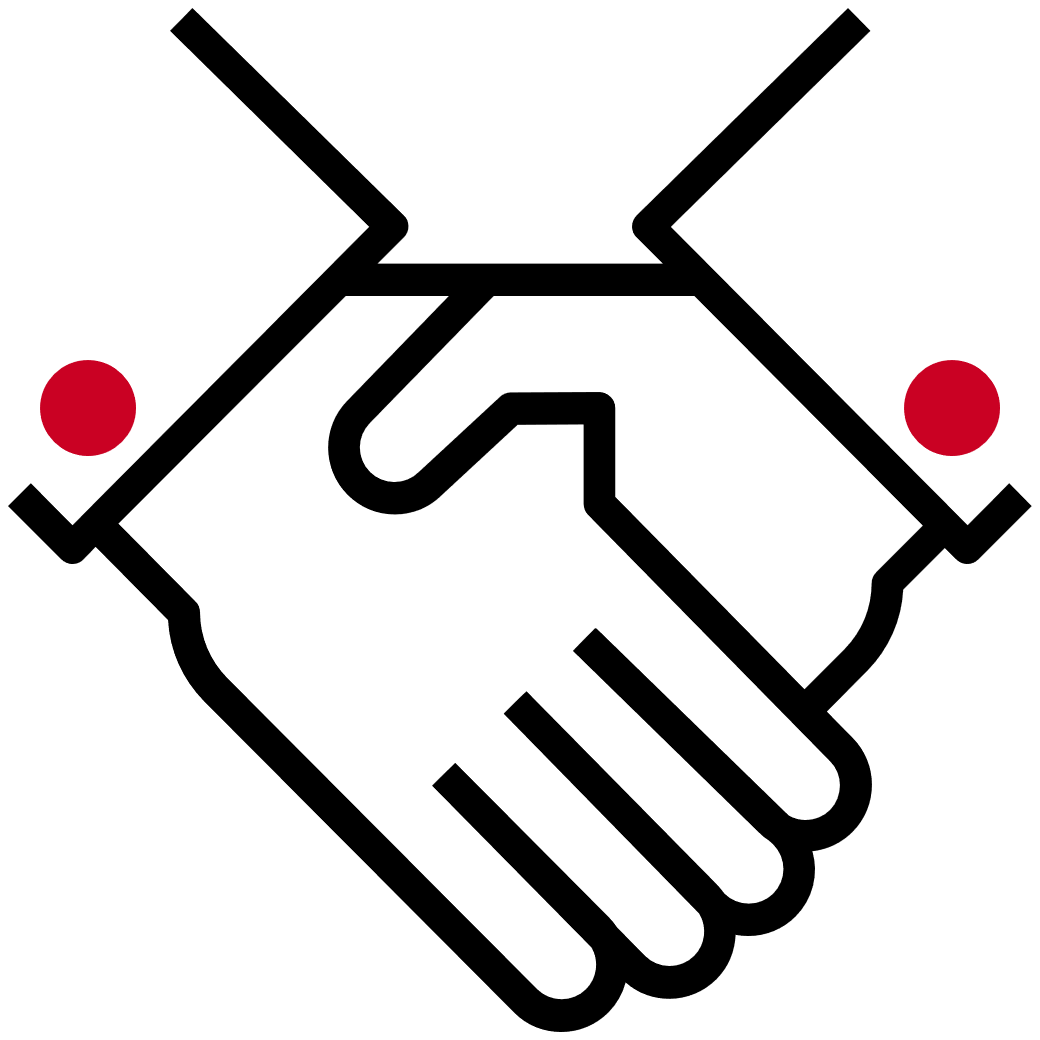 <salesperson’s name>
<email address>@UL.com
45
IMS22CS508972
[Speaker Notes: Approved under WF #1146553]